Diagnostic techniques for mapping the electron  plasma density
Danilo Giulietti  
Physics Department of the University and INFN, Pisa, Italy
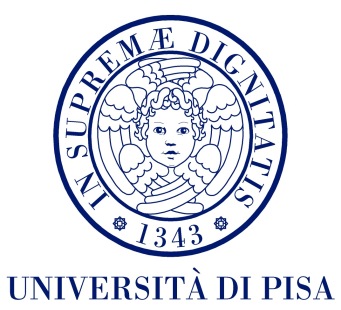 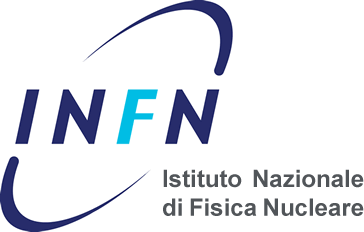 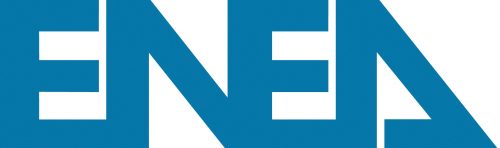 danilo.giulietti@unipi.it
Introduction
The diagnostics for mapping the plasma electron density  and the degree of homogeneity are based on the refractive effects of the plasma crossed by a probe beam; the most used are Schlieren, Shadowgraphy and in particular Interferometry.
Mapping the density of a plasma is of primary importance in countless experimental contexts. Among these certainly those relating to studies on controlled thermonuclear fusion, in the two "Magnetic" and "Inertial" schemes, but also those of high intensity laser-matter interaction and the new acceleration techniques based on the enormous electric fields associated with the plasma waves.
Light propagation in non homogeneous media
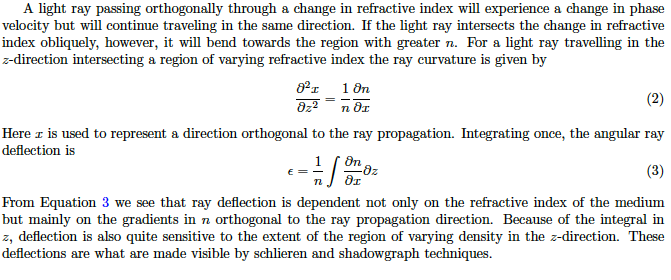 Shadowgraphy
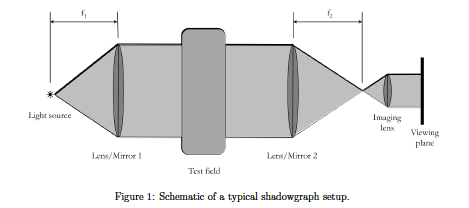 Shadow origin
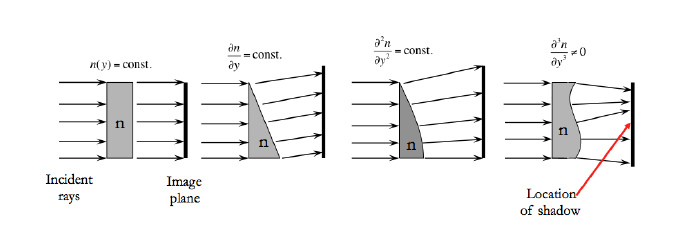 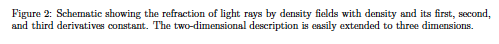 Shadowgraphy
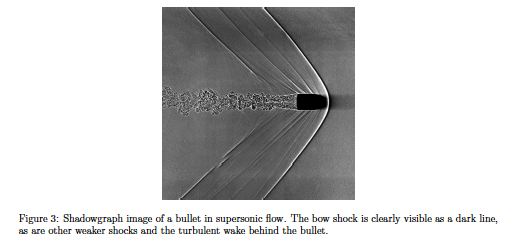 Schlieren
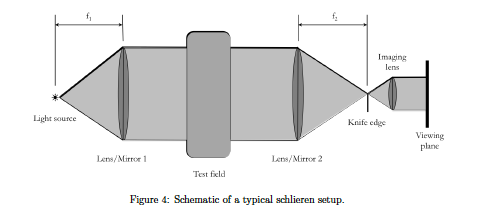 Schlieren sensitivity
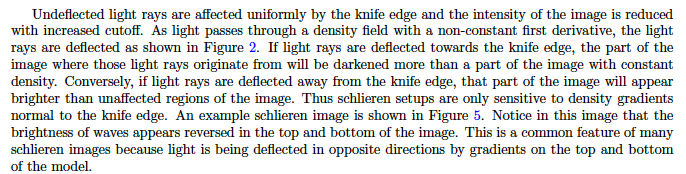 Schlieren
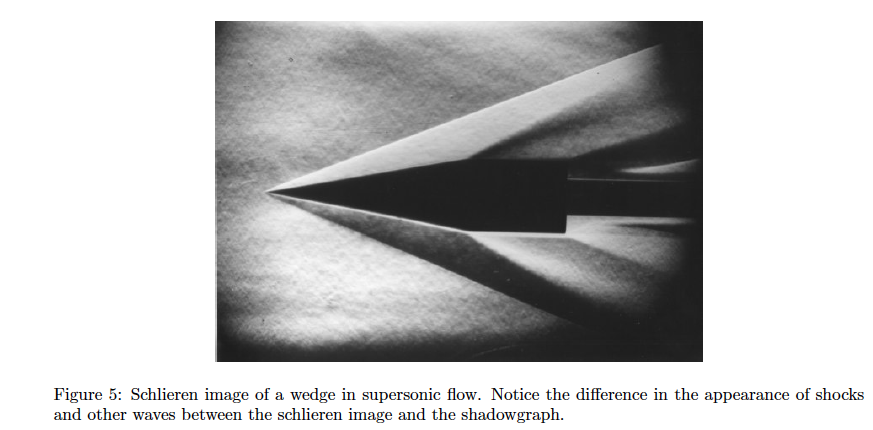 Interferometry
While with Shadowgraphy and Sclieren we have qualitative information on the spatial trend of the refractive index of a medium, with Interferometry we can obtain quantitative information.
By knowing the relationship that links the refractive index of the medium (solid, liquid, gaseous, plasma) to its density, interferometry allows us to trace the spatial mapping of the latter.
Interferometry requires
 coherent radiation
Coherence
Coherence expresses the potential for two waves to interfere. Two monochromatic beams from a single source always interfere.  Wave sources are not strictly monochromatic: they may be partly coherent. Beams from different sources are mutually incoherent.
Relationship between bandwidth, coherence time and length
The larger the bandwidth range of frequencies Δn a wave contains, the faster the wave decorrelates
Interference
To measure Spatial and Temporal Coherence
Radiation Coherence Degree
To measure Temporal Coherence
Michelson Interferometer
PLASMA INTERFEROMETRY
Plasma refractive index and critical density
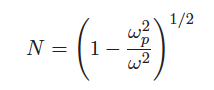 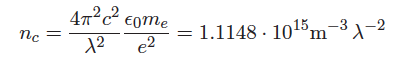 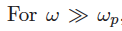 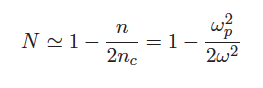 INTERFEROMETRY
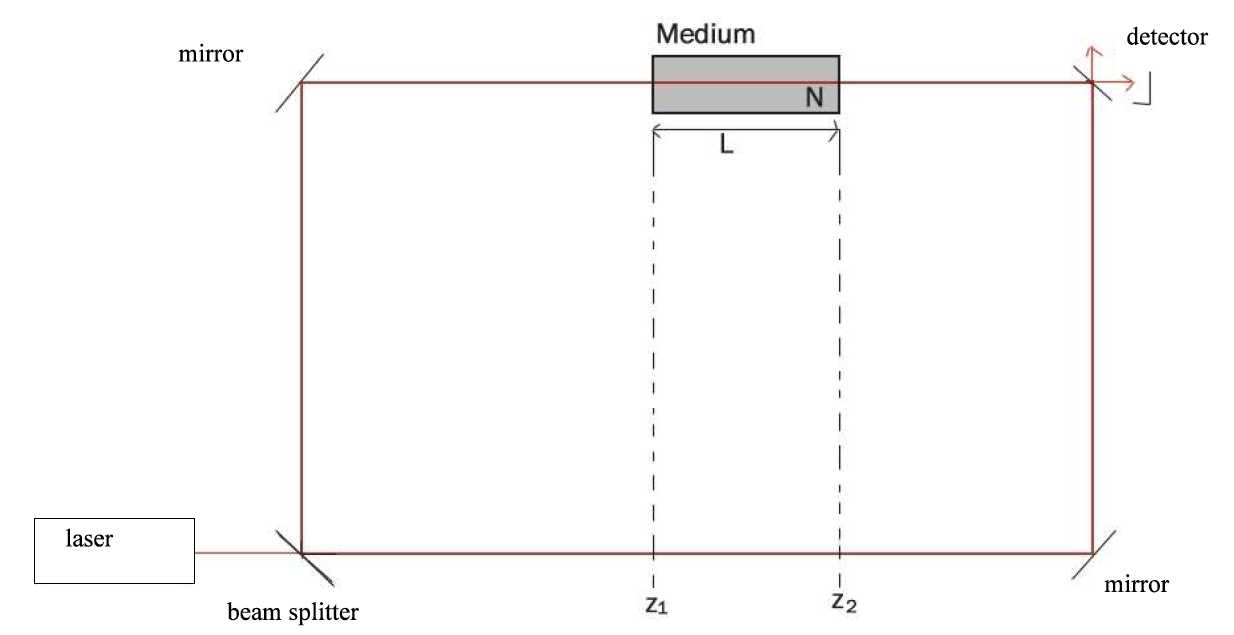 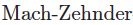 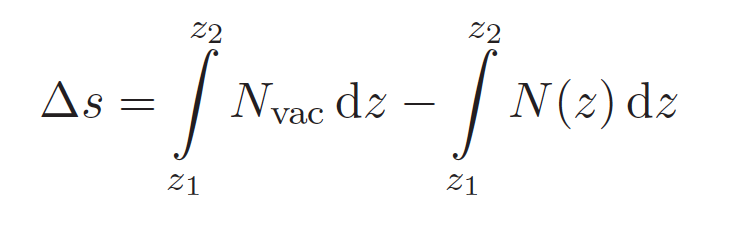 Phase difference and number of fringes
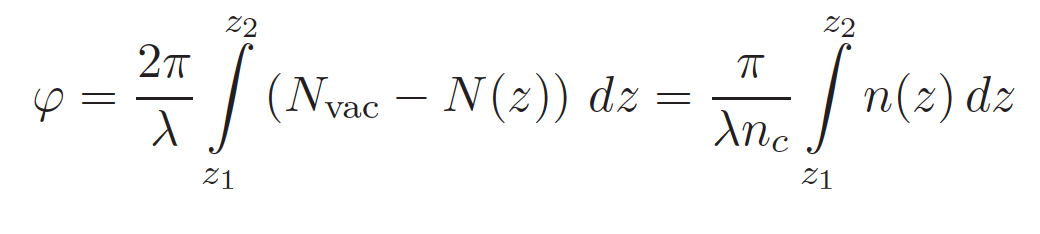 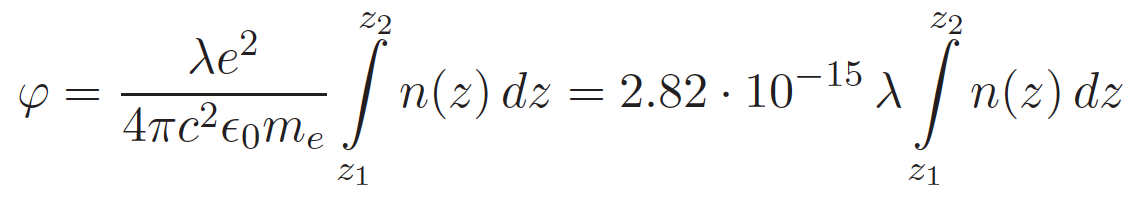 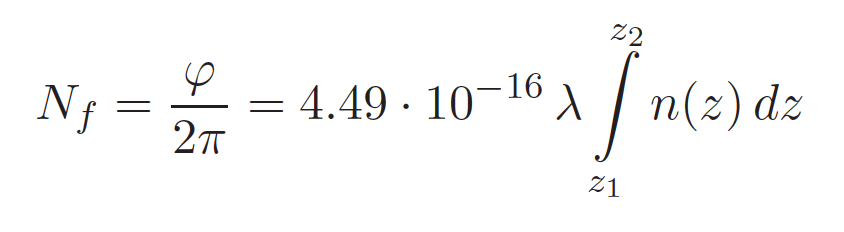 Deconvolution and Abel Inversion
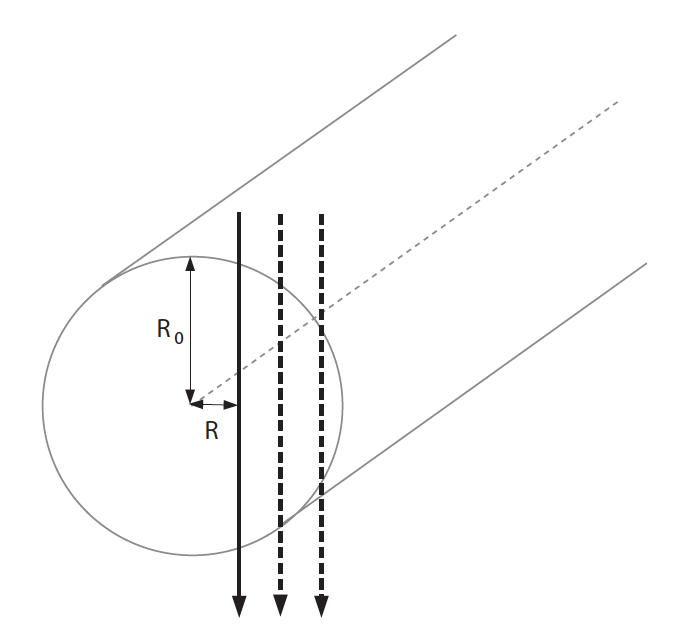 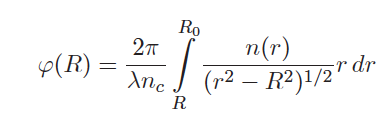 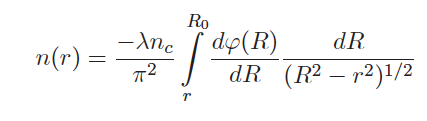 Some examples in experiments of laser produced plasmas
Nomarski Interferometer Setup
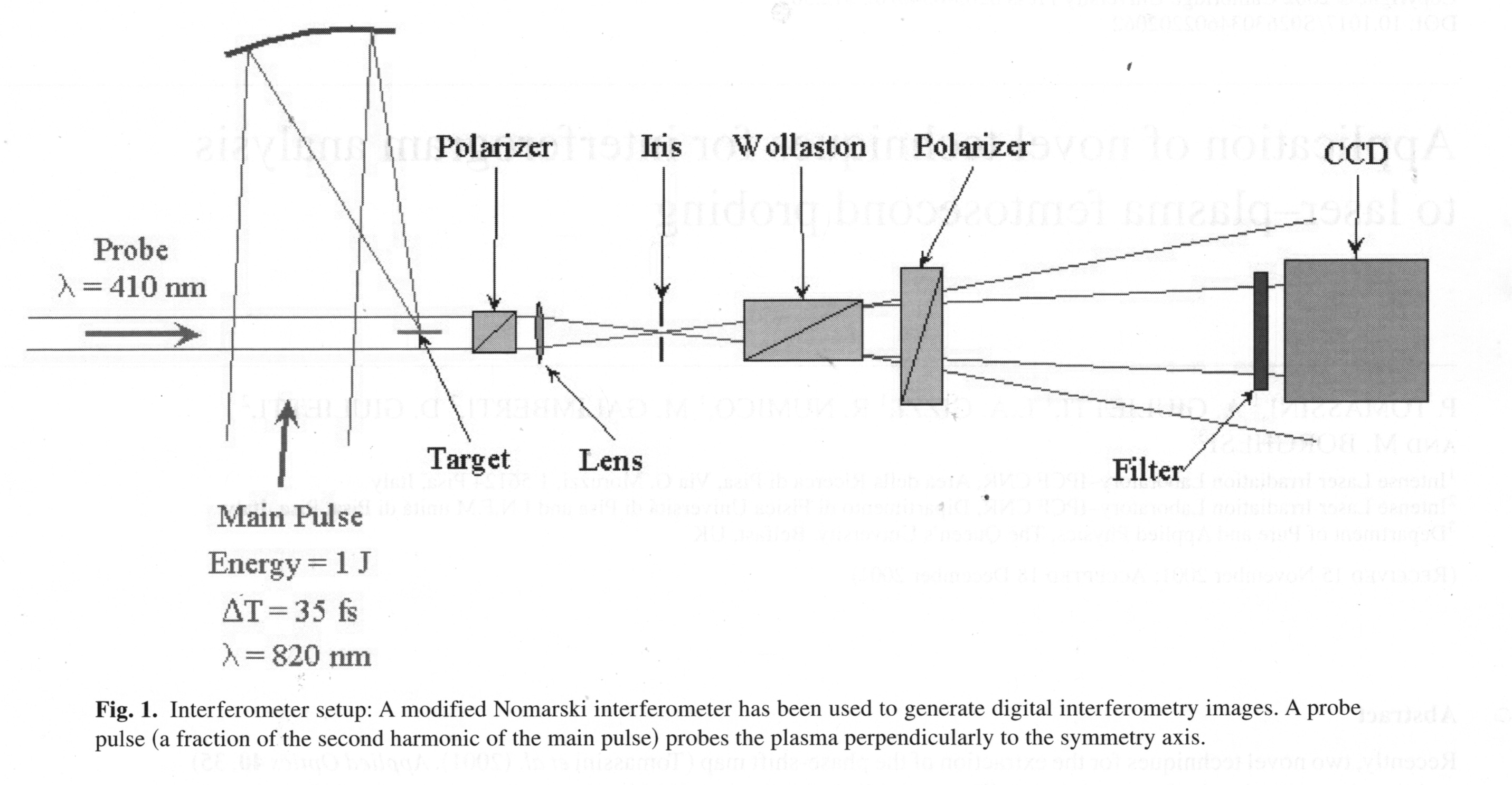 Interferogram
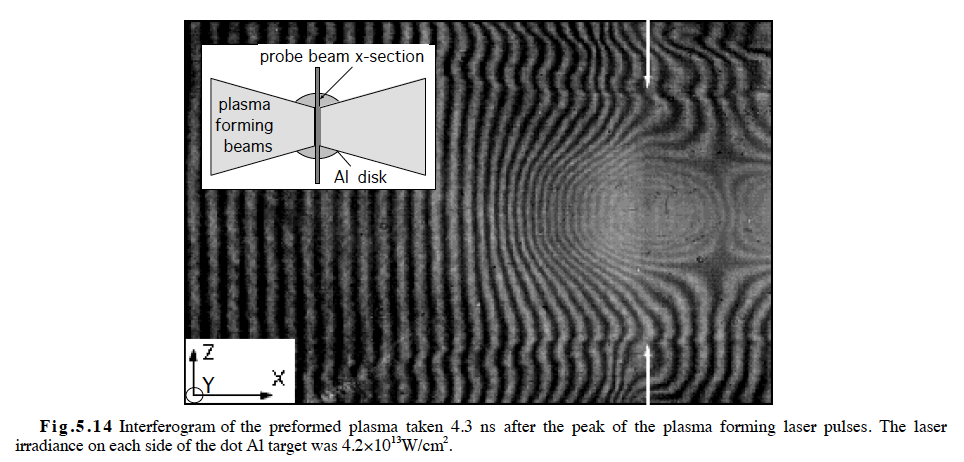 From the interferogram to the phase map
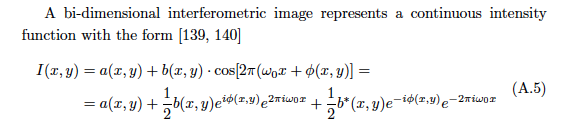 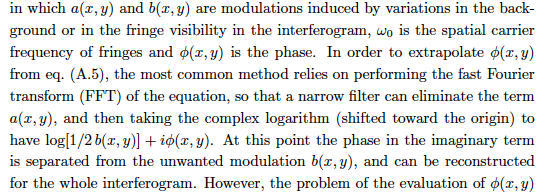 From the phase difference map  to the electron density by Abel Inversion
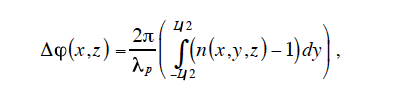 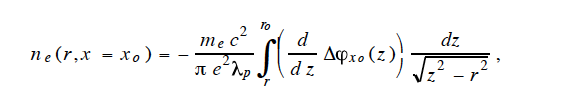 3D phase shift
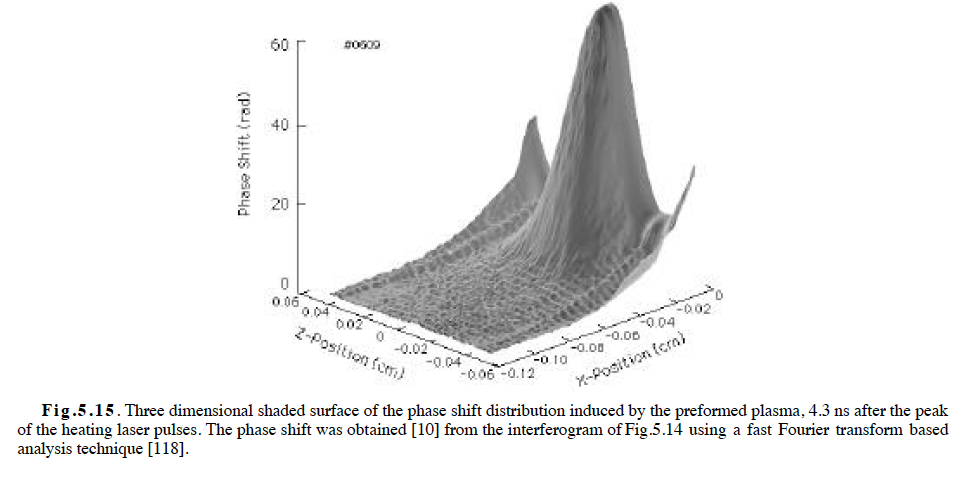 Electron density
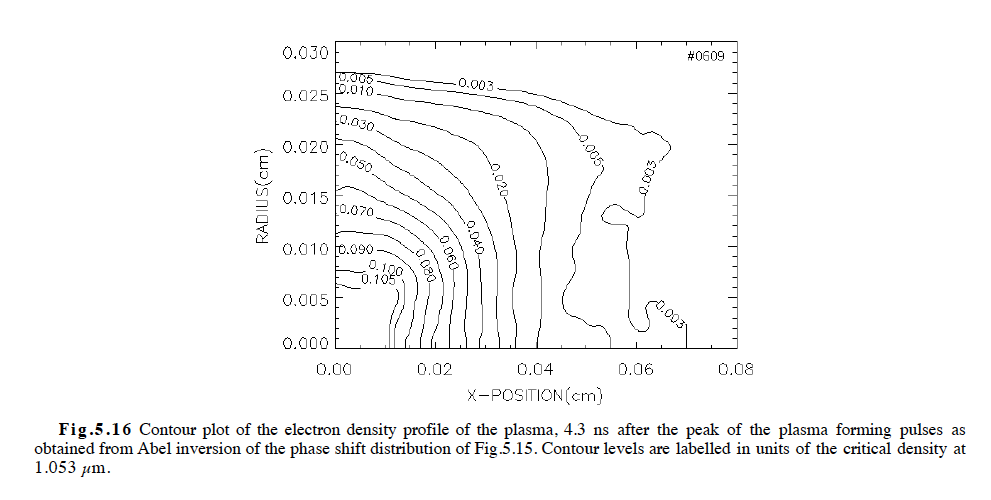 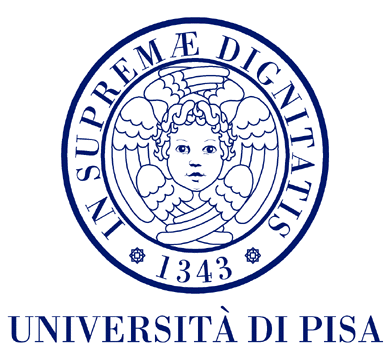 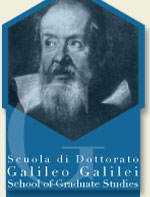 Dipartimento di Fisica “E. Fermi”
Dottorato in Fisica Applicata
Experimental study of stable propagation and efficient electron acceleration in plasmas with ultra-short laser pulses
Candidate:  Andrea Gamucci

Supervisor:  Prof. Danilo Giulietti
22/07/2009
Nomarski interferometry
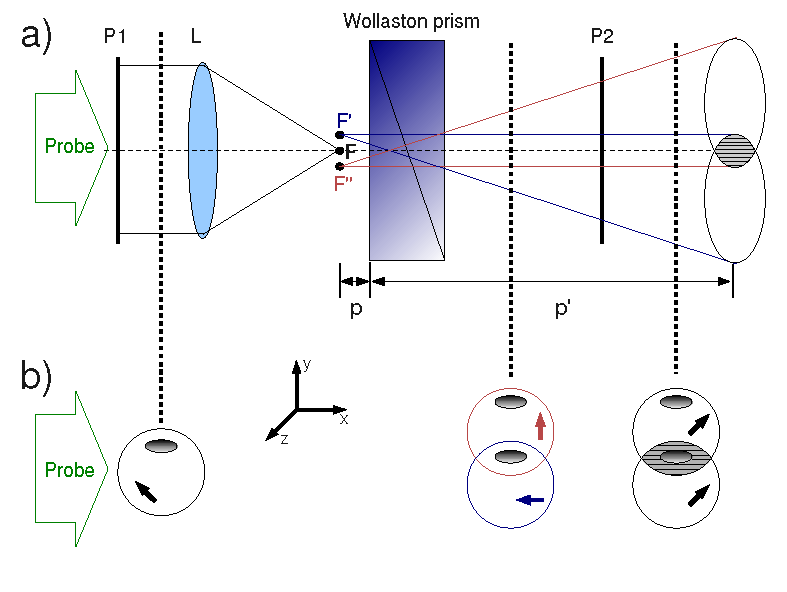 22/07/2009
29
Andrea Gamucci, Ph.D. discussion
The interferogram analysis
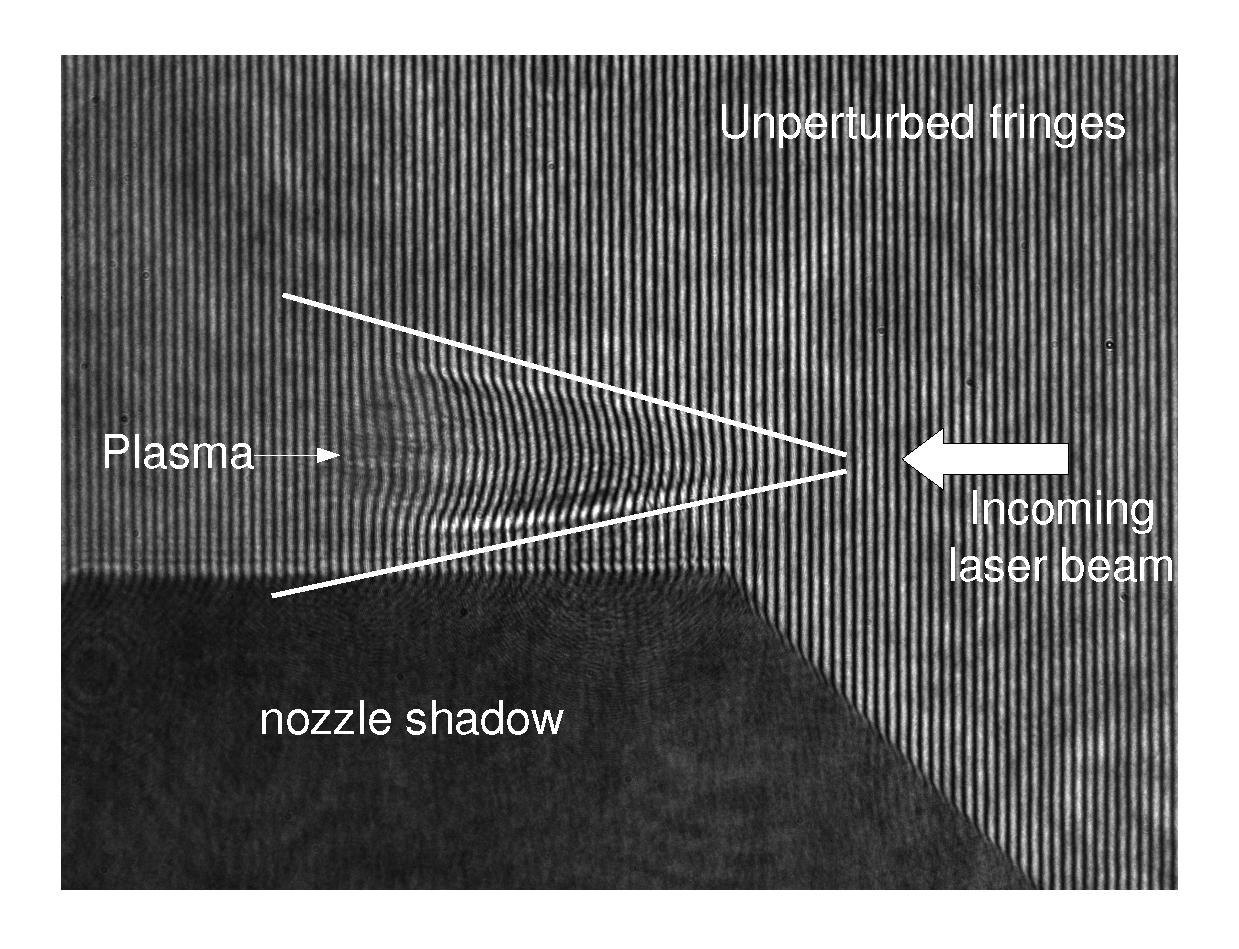  =(ne) & ne << nc
22/07/2009
30
Andrea Gamucci, Ph.D. discussion
Propagation
tools for the analysis
The main experimental diagnostic used to address the problem of laser propagation for acceleration purposes has been ultrafast interferometry
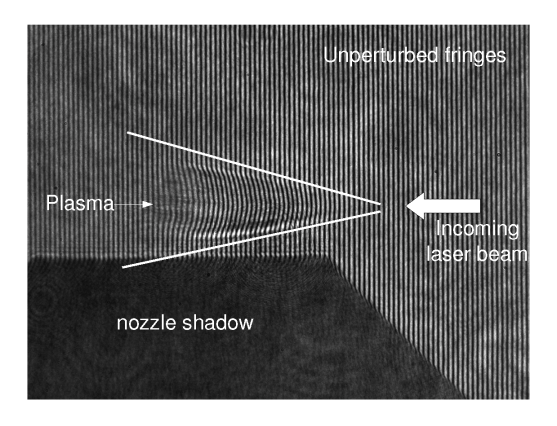 fringe pattern
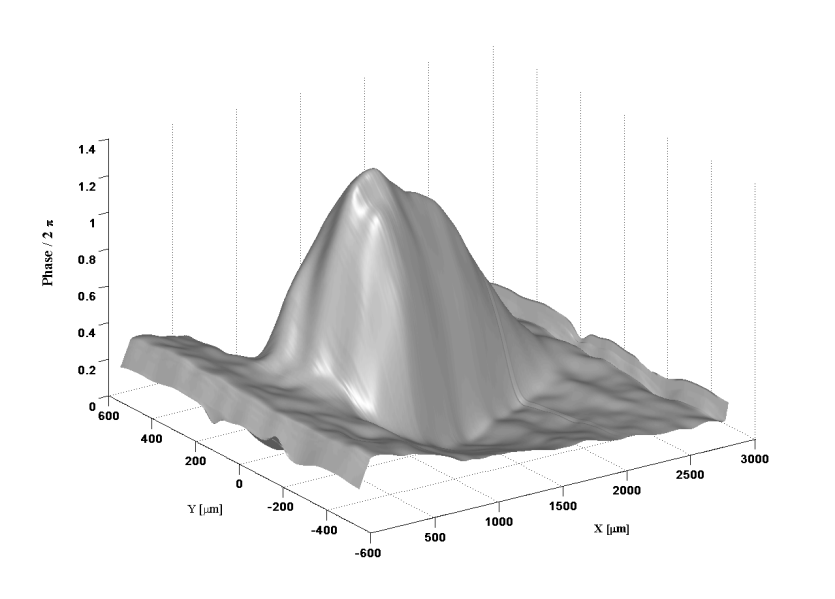 phase-shift map
electron density map
Original CWT-based algorithm
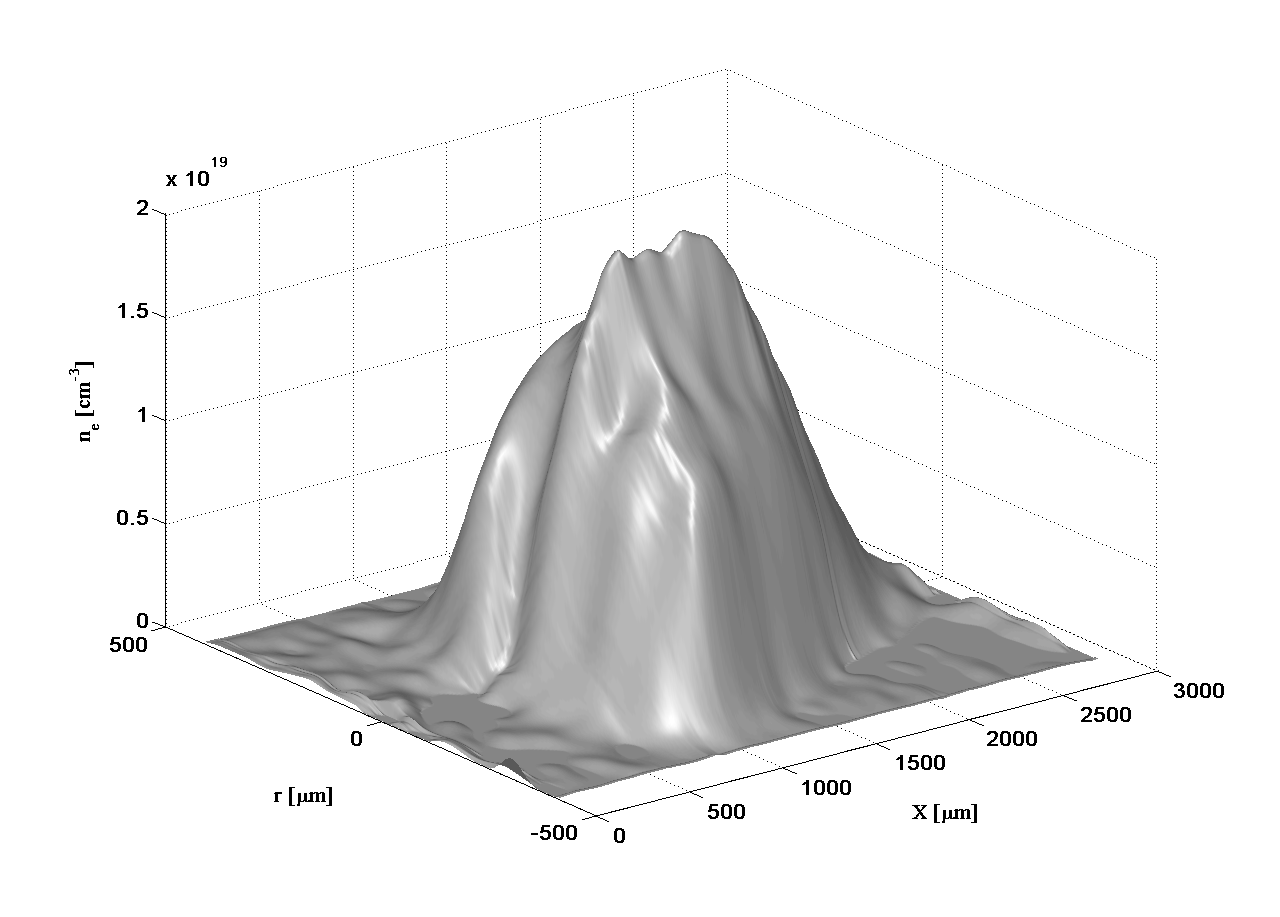 P. Tomassini et al., 
Appl. Optics 40, 6561 (2001)
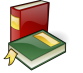 Generalized Abel inversion to non-axisymmetric density distribution
22/07/2009
P. Tomassini & A. Giulietti, 
Opt. Commun. 199, 143 (2001)
31
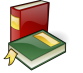 Andrea Gamucci, Ph.D. discussion
Propagation
A typical interferogram
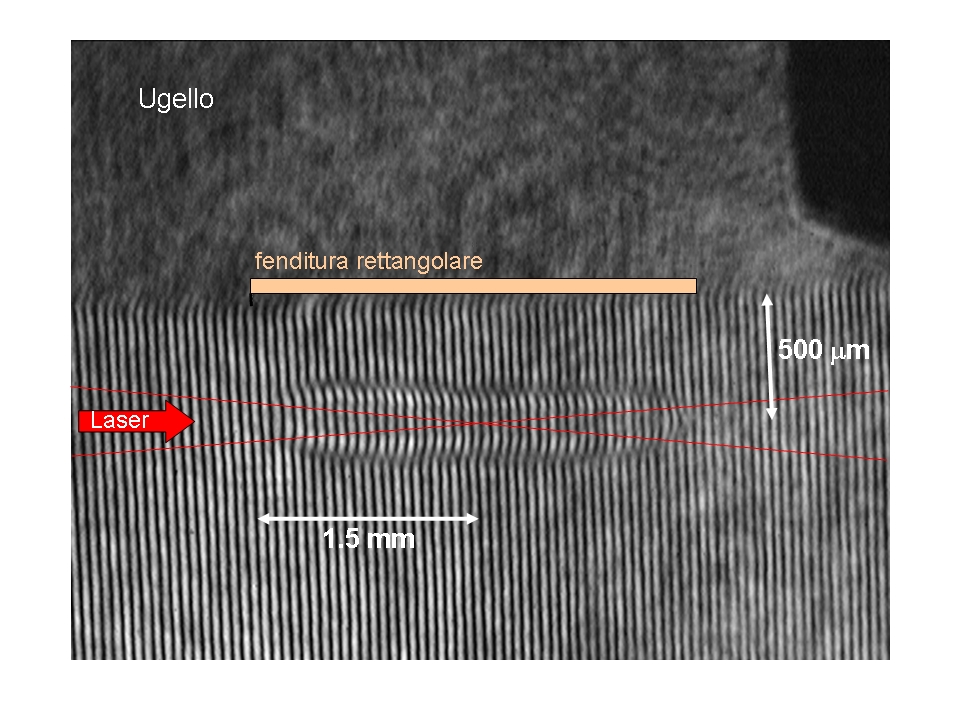 Nozzle
Gas-jet slit
22/07/2009
32
Andrea Gamucci, Ph.D. discussion
Propagation
channel production @ Pisa
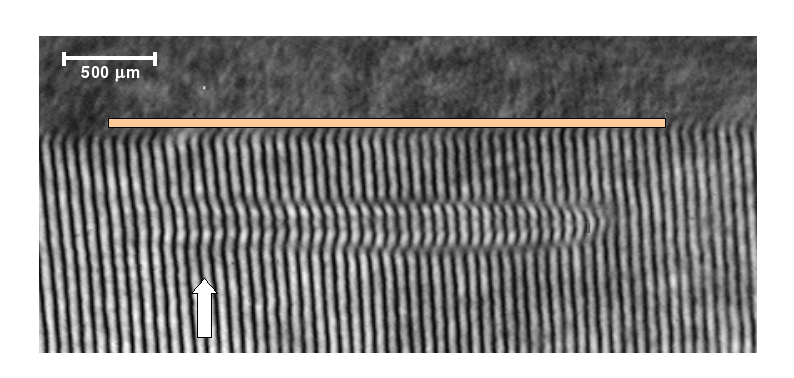 Target: He @ 8 bar
Epump: 460 mJ
xfocus: -1mm
pump
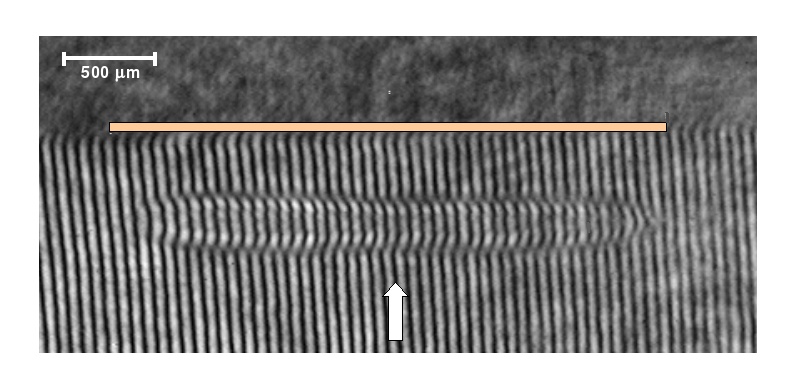 Target: He @ 8 bar
Epump: 460 mJ
xfocus: 0mm
pump
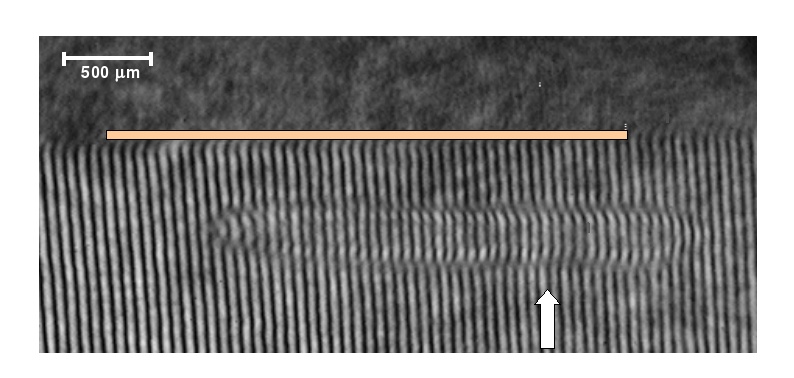 Target: He @ 8 bar
Epump: 490 mJ
xfocus: +1mm
pump
22/07/2009
33
Andrea Gamucci, Ph.D. discussion
Propagation
channel production @ Pisa
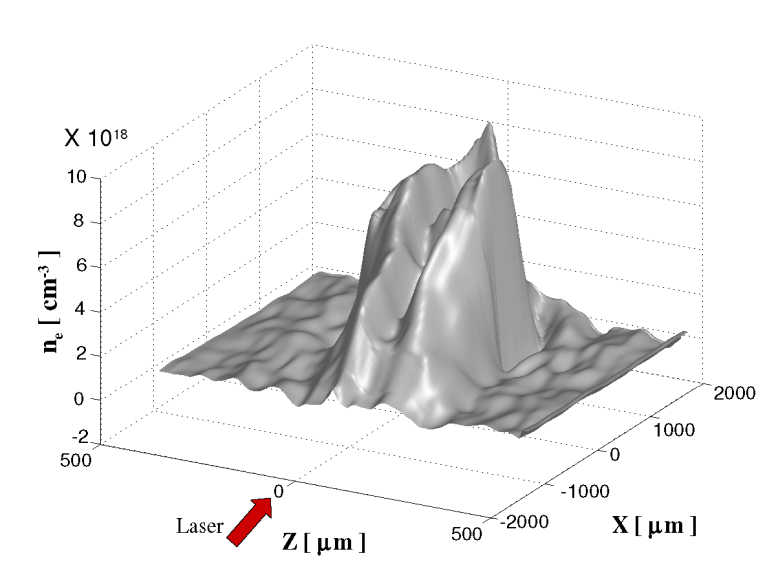 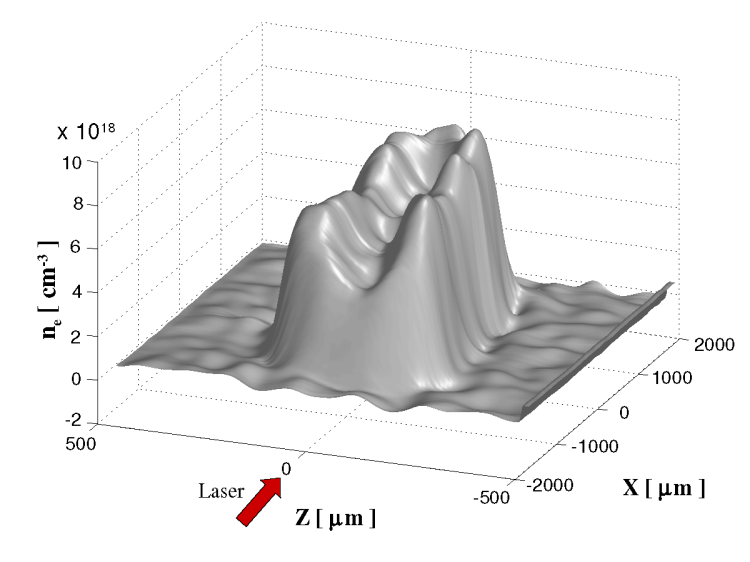 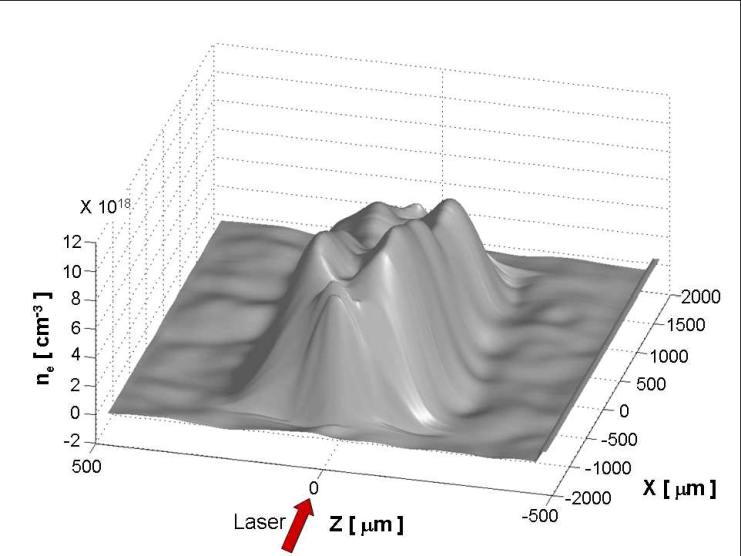 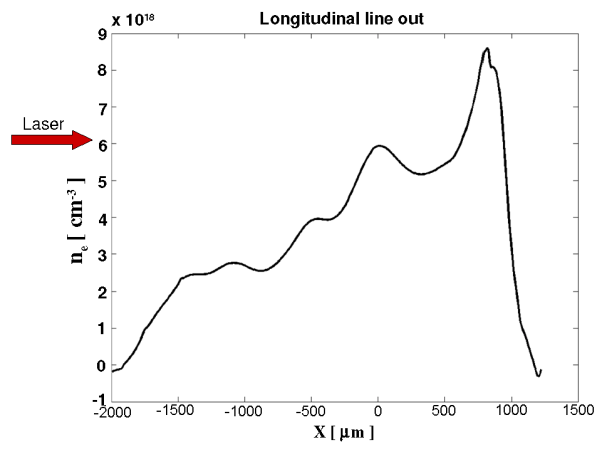 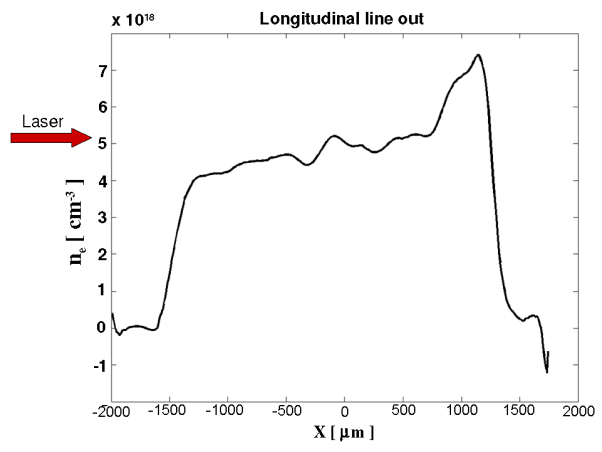 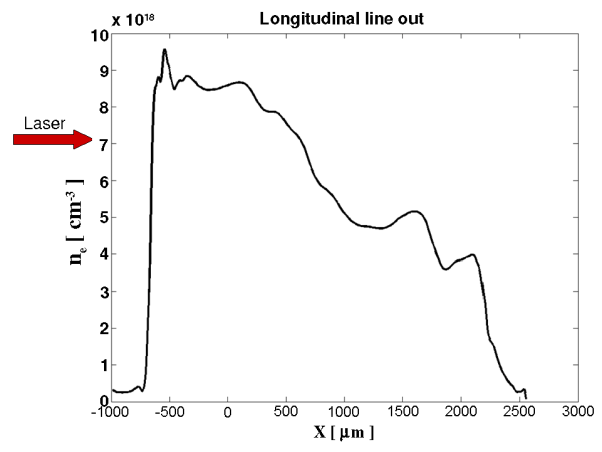 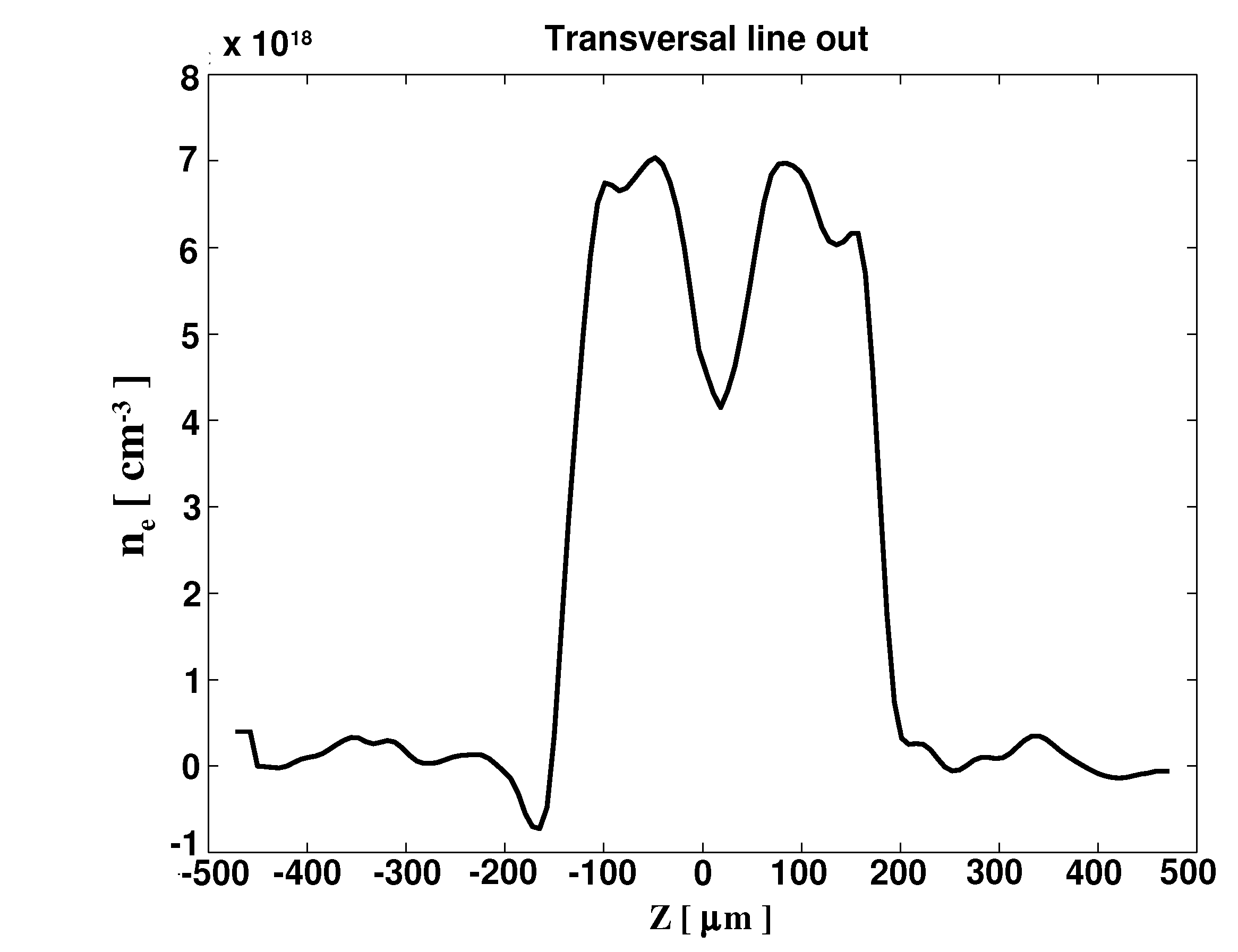 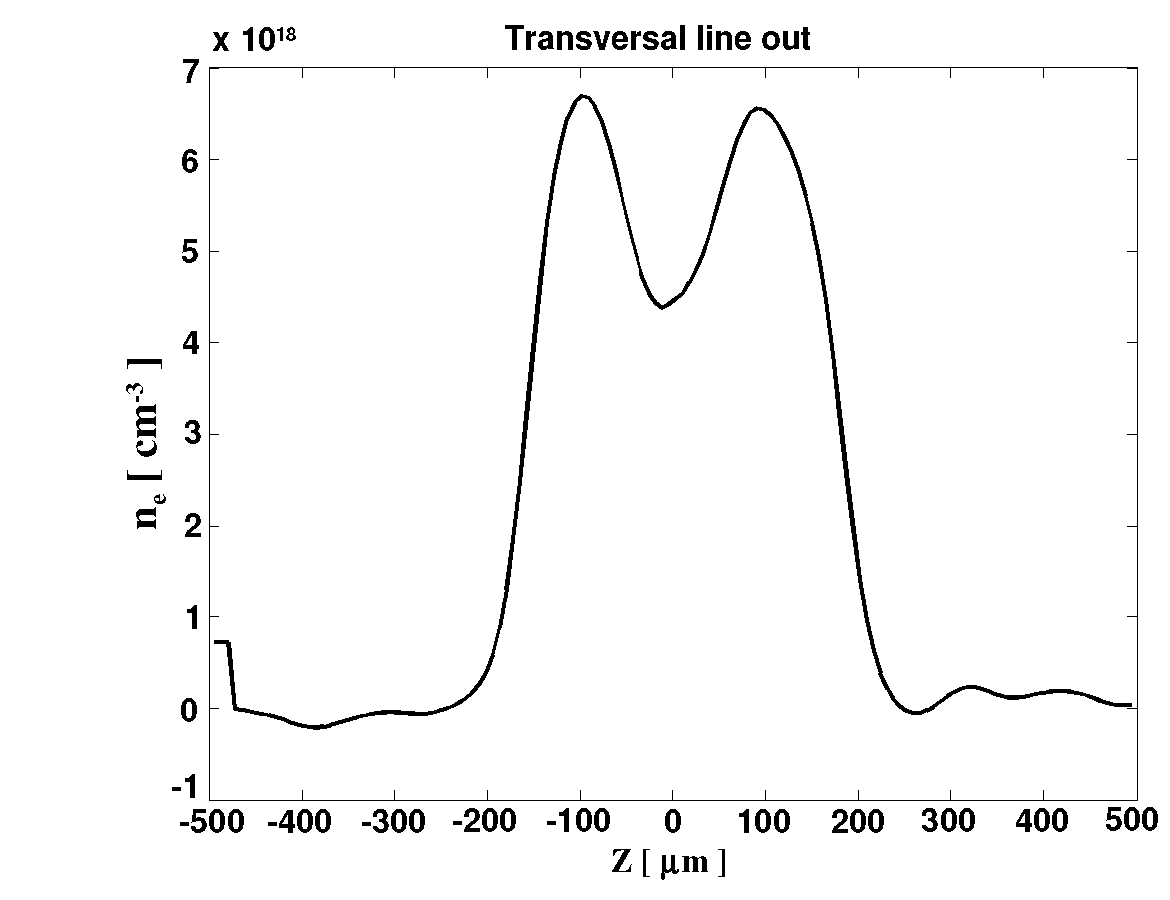 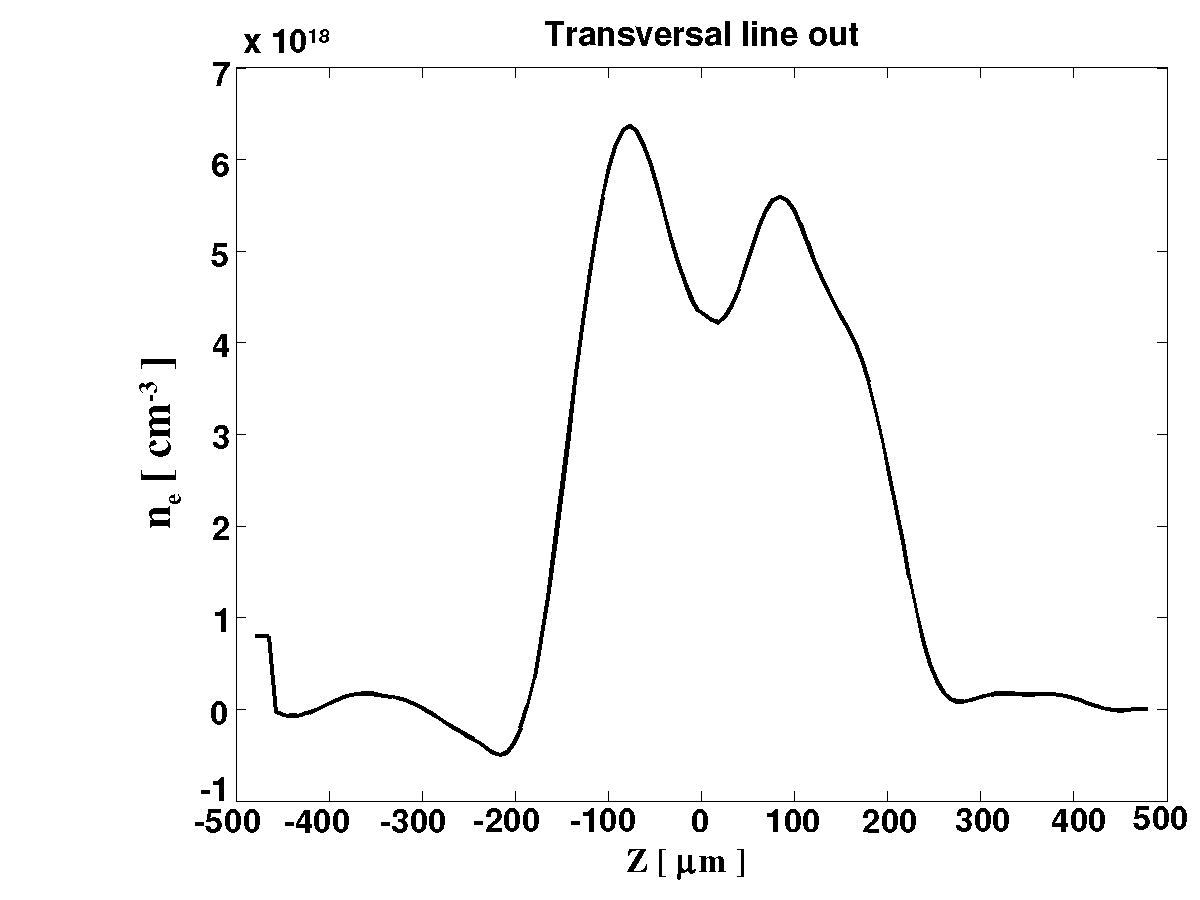 22/07/2009
34
Andrea Gamucci, Ph.D. discussion
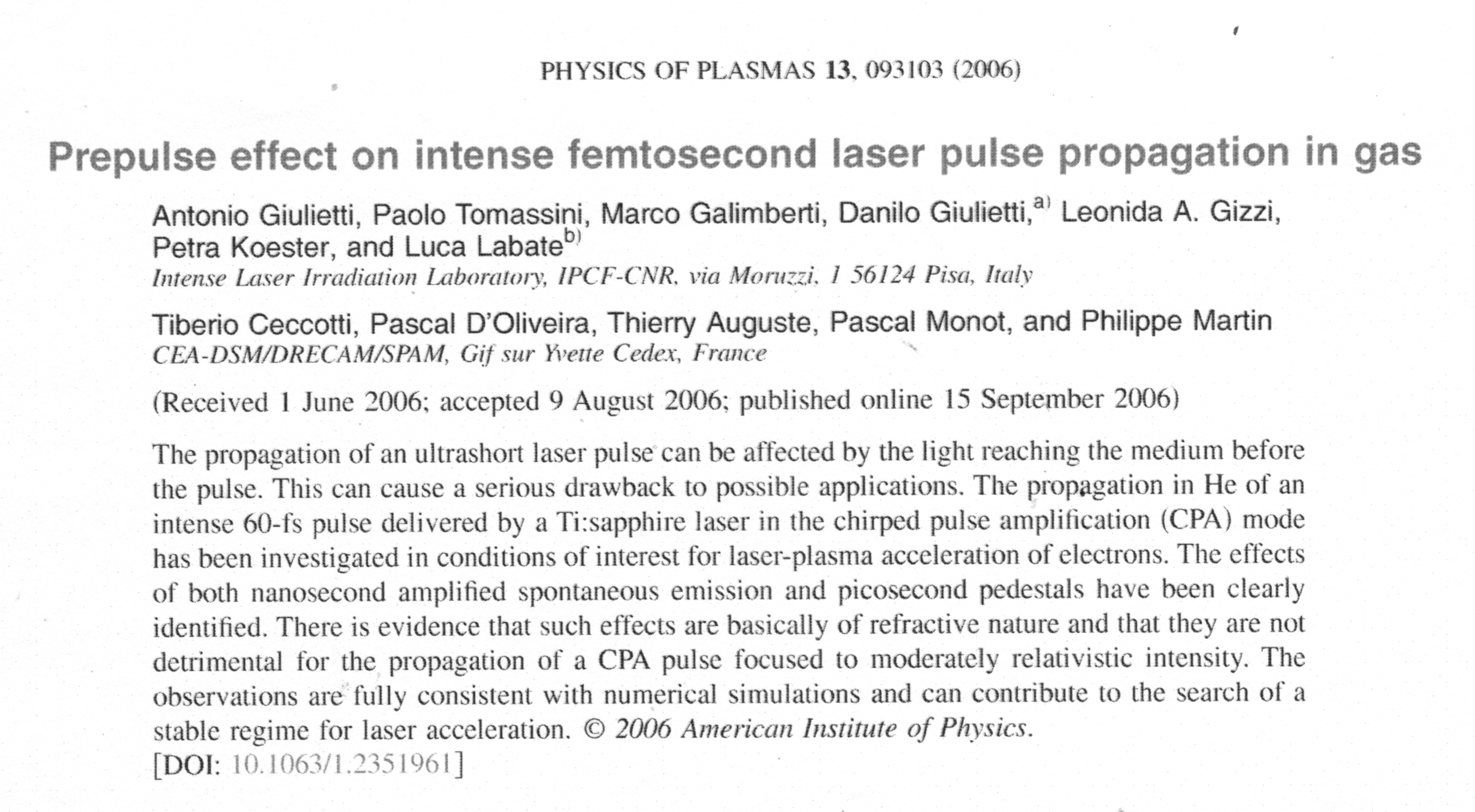 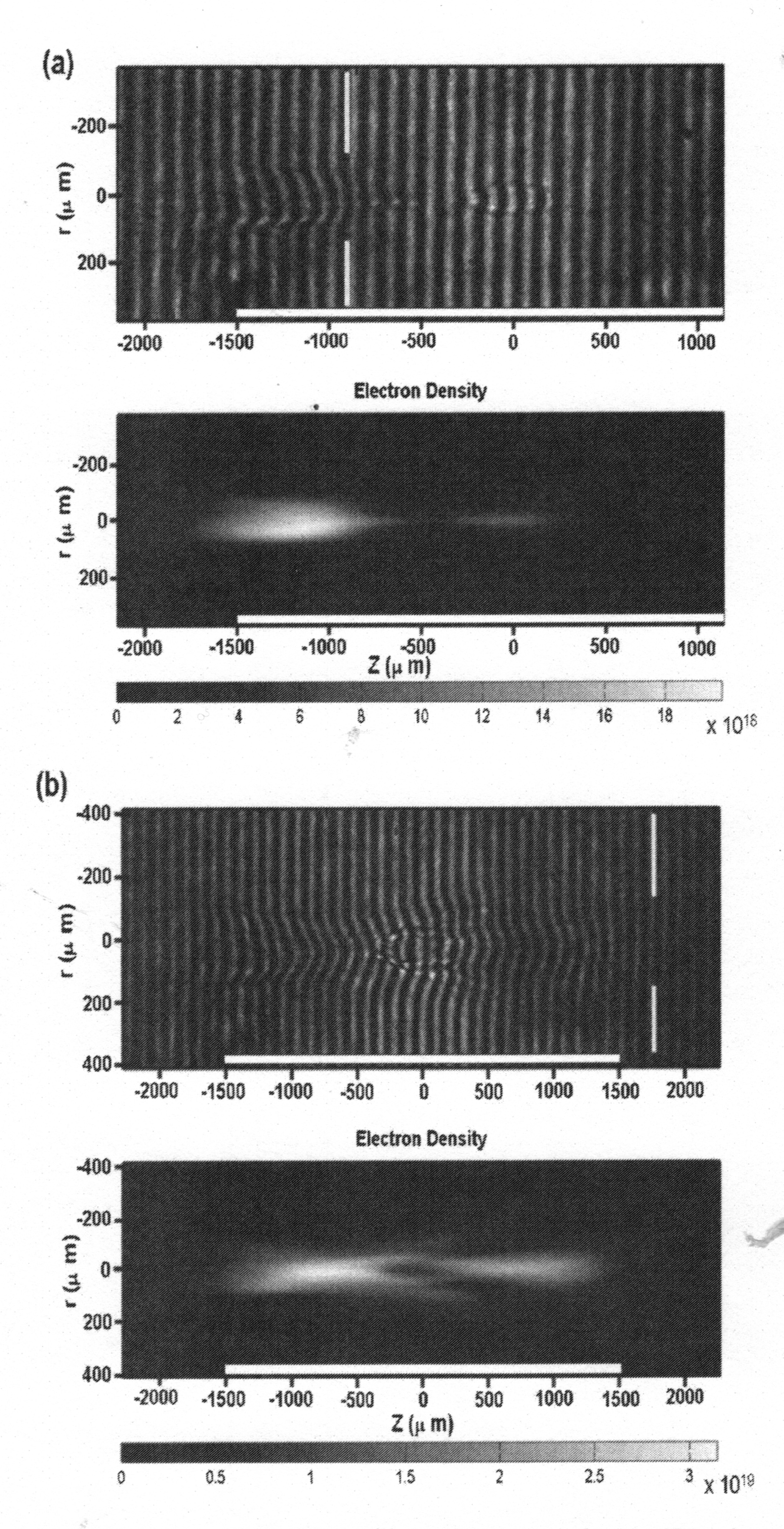 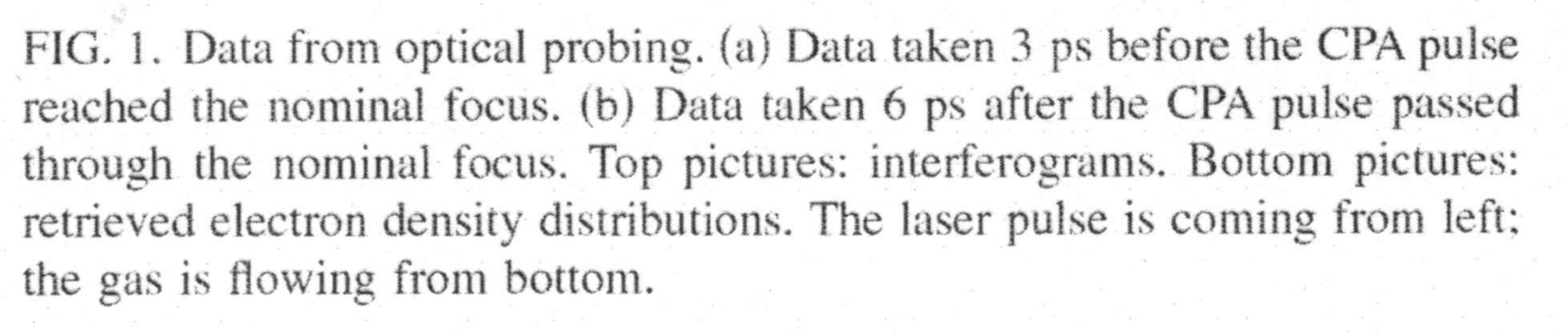 Nomarski Interferometer
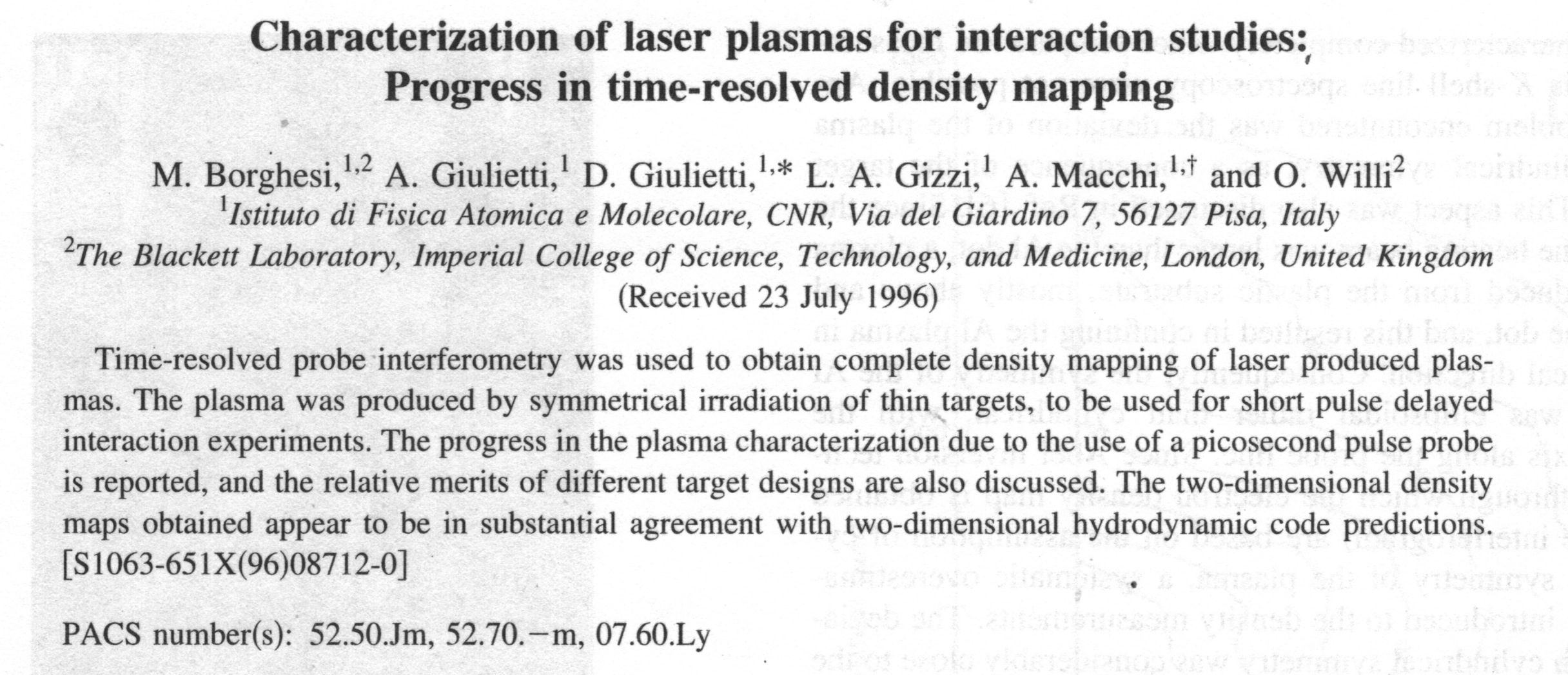 Interferogram
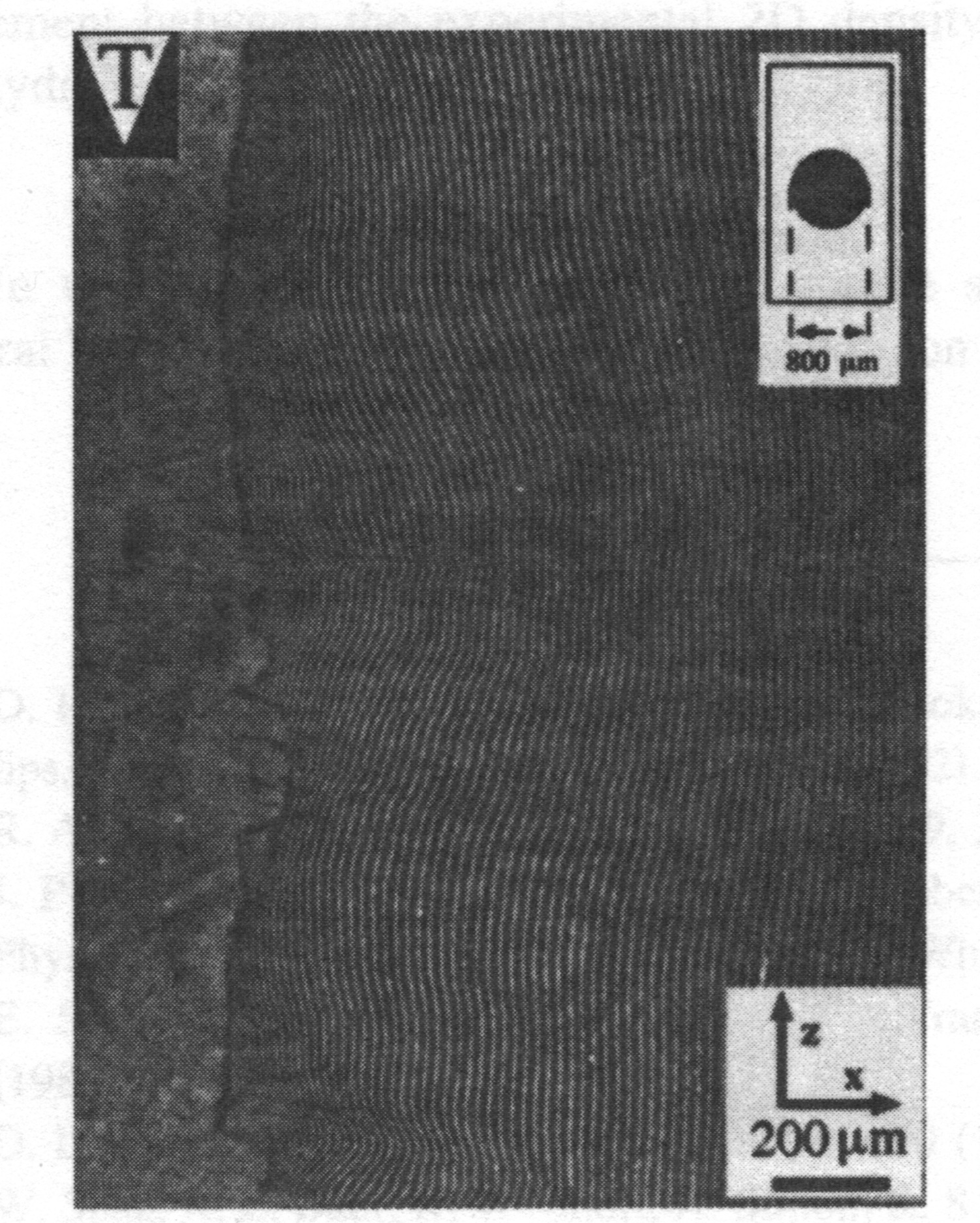 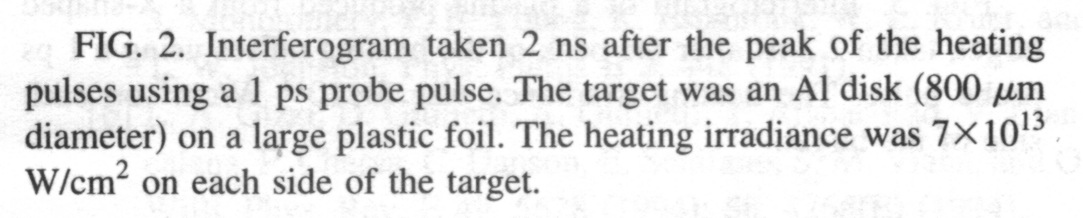 Phase  and Density Maps
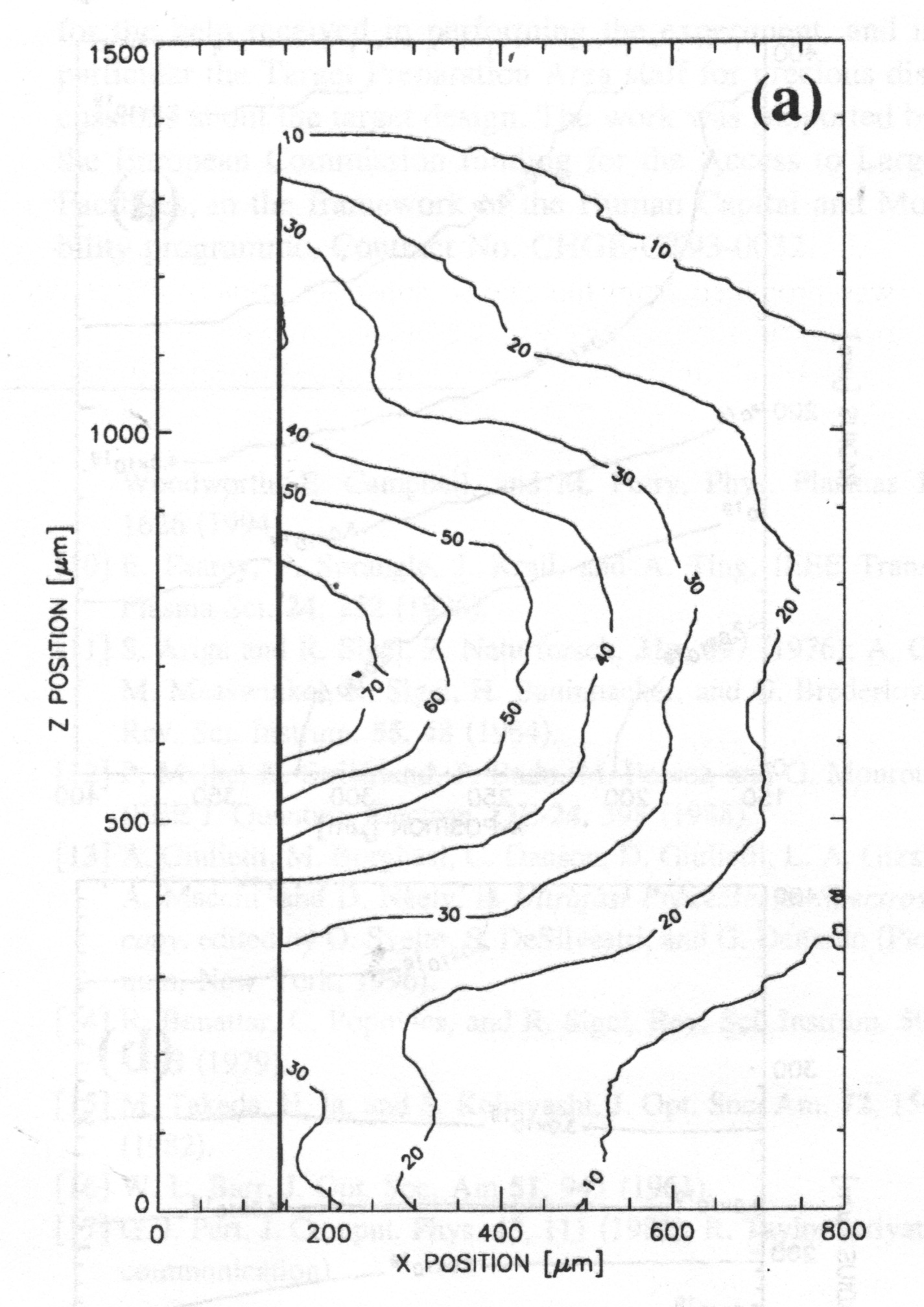 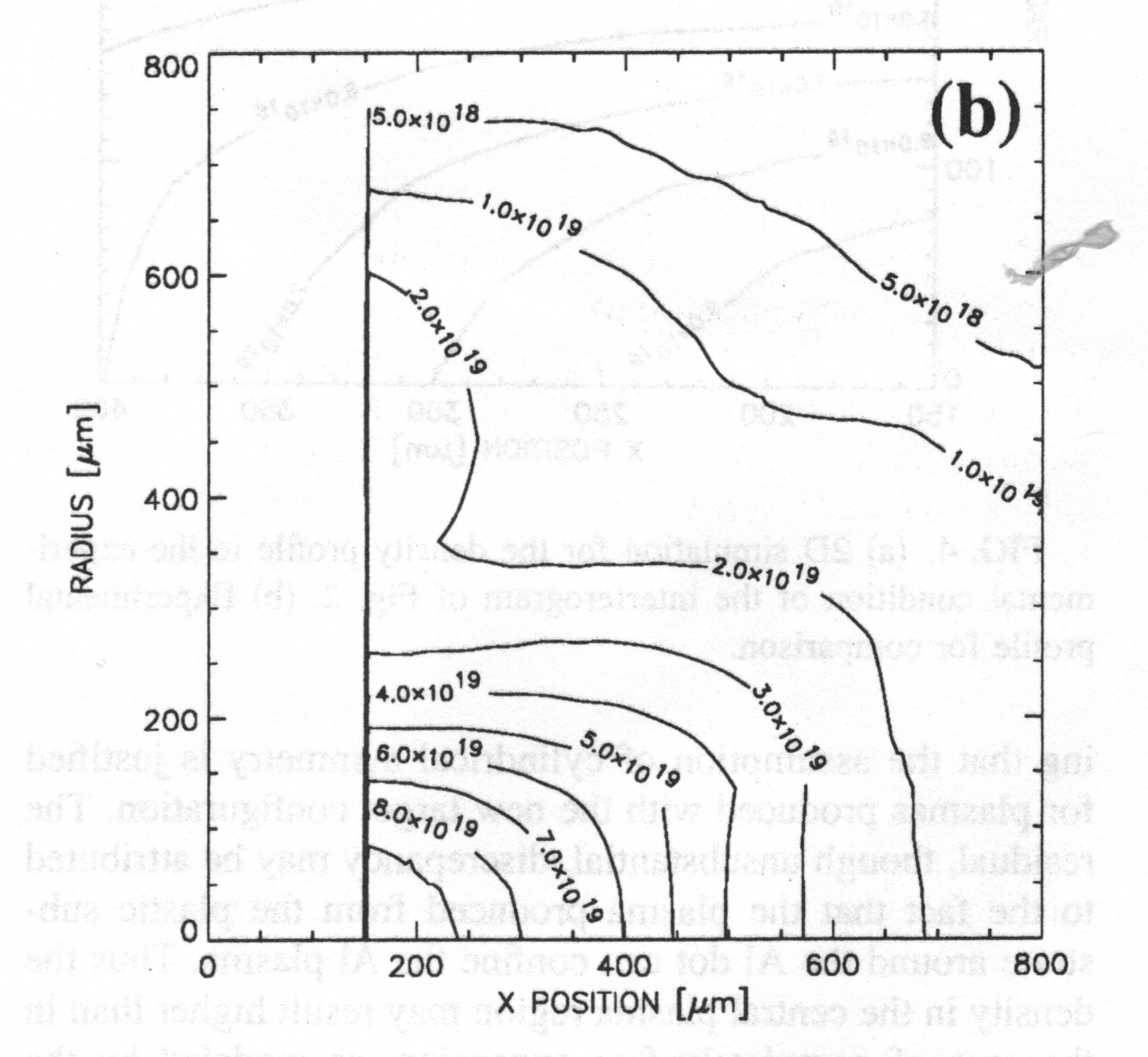 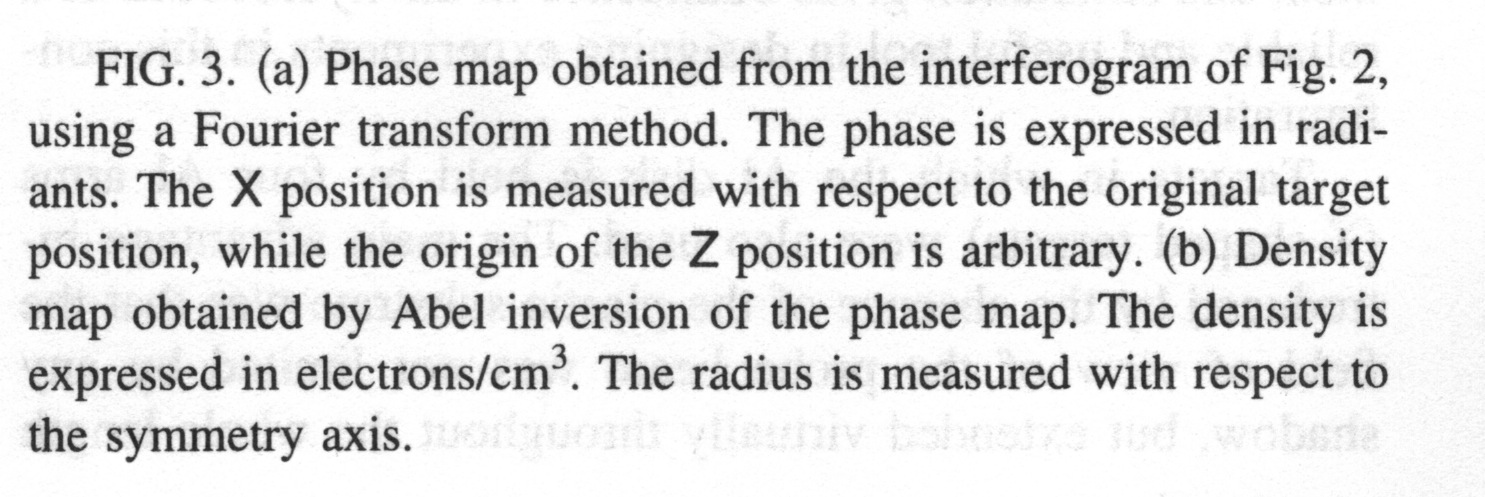 SPARC-PLASMONX  INFRASTRUCTURE
@
LABORATORI NAZIONALI di FRASCATI
Mach-Zender interferometer schematics @FLAME
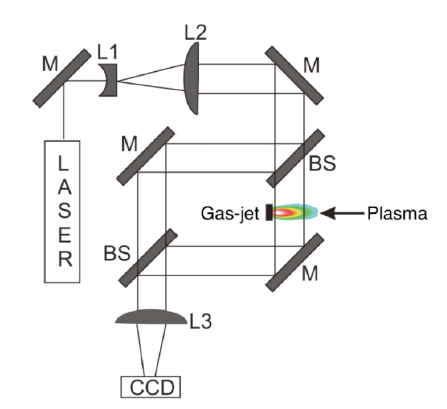 Curcio, A.,…, Giulietti, D. et al., 2017. Trace-space reconstruction of low-emittance electron beams through betatron radiation in laser-plasma accelerators. Physical Review Accelerators and Beams, 20(1), p.012801.

Curcio, A.,…, Giulietti, D. et al., 2017. Single-shot non-intercepting profile monitor of plasma-accelerated electron beams with nanometric resolution. Applied Physics Letters, 111(13).
Typical interferograms @FLAME
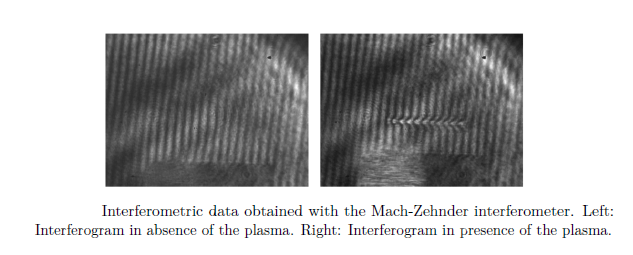 Curcio, A.,…, Giulietti, D. et al., 2017. Trace-space reconstruction of low-emittance electron beams through betatron radiation in laser-plasma accelerators. Physical Review Accelerators and Beams, 20(1), p.012801.

Curcio, A.,…, Giulietti, D. et al., 2017. Single-shot non-intercepting profile monitor of plasma-accelerated electron beams with nanometric resolution. Applied Physics Letters, 111(13).
Electron plasma density retrieval @FLAME
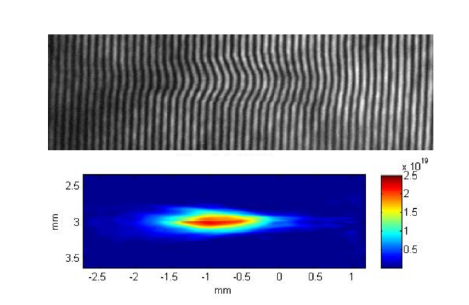 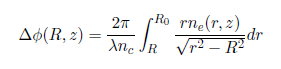 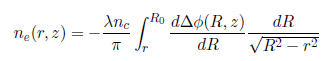 Abel inversion assuming cylindrical symmetry…
Curcio, A.,…, Giulietti, D. et al., 2017. Trace-space reconstruction of low-emittance electron beams through betatron radiation in laser-plasma accelerators. Physical Review Accelerators and Beams, 20(1), p.012801.

Curcio, A.,…, Giulietti, D. et al., 2017. Single-shot non-intercepting profile monitor of plasma-accelerated electron beams with nanometric resolution. Applied Physics Letters, 111(13).
Calibration
The reliability of the electron density values ​​that interferometry diagnostic provides can be further increased thanks to a calibration that can come from the simultaneous detection of specific radiations emitted during the laser-plasma interaction; such as the second harmonic (2wL) of the laser radiation or the 3wL/2 produced in the coupling of the laser radiation with the plasmons of the two-plasmon decay.
Holographic Interferometry
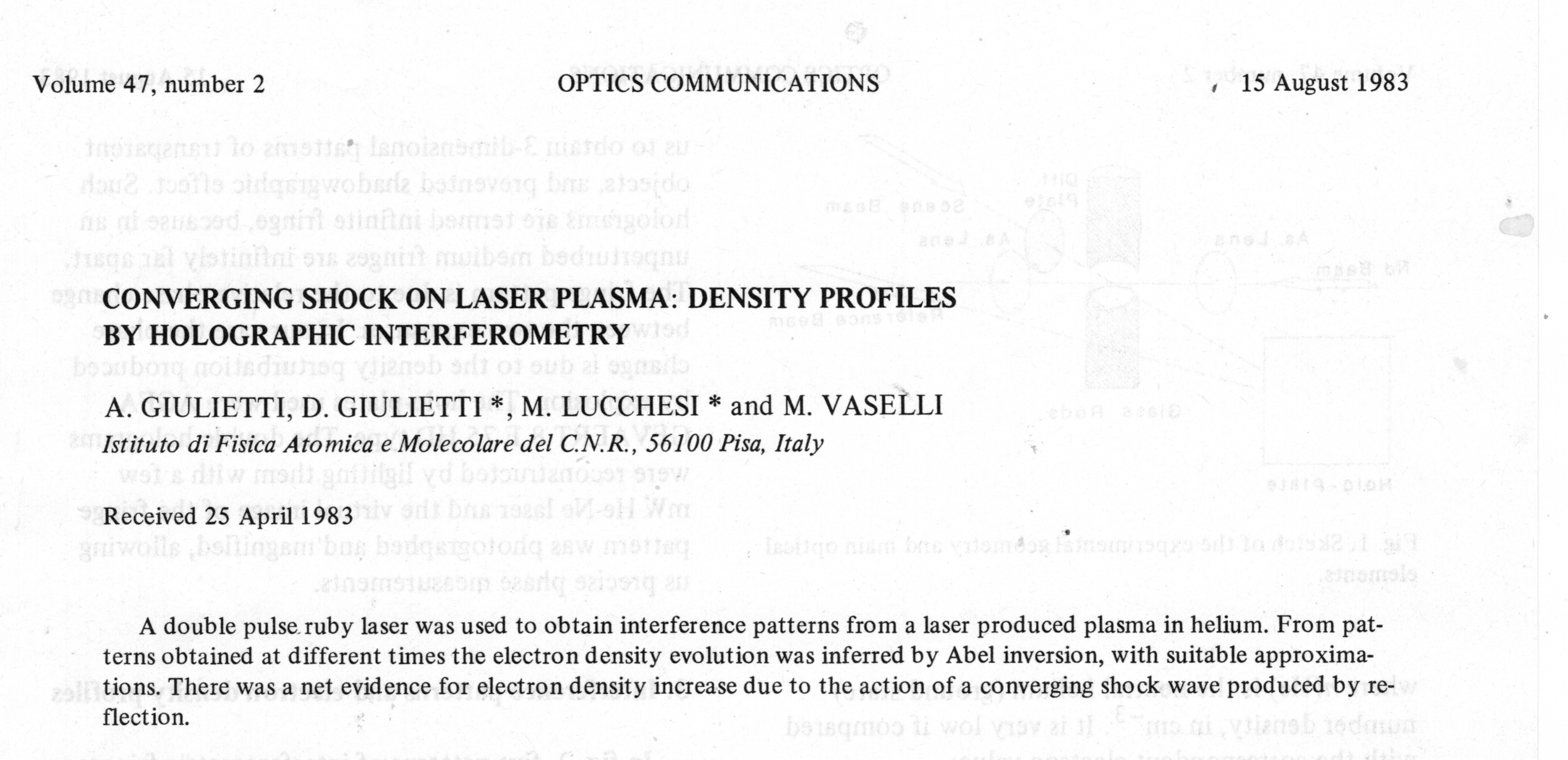 Setup
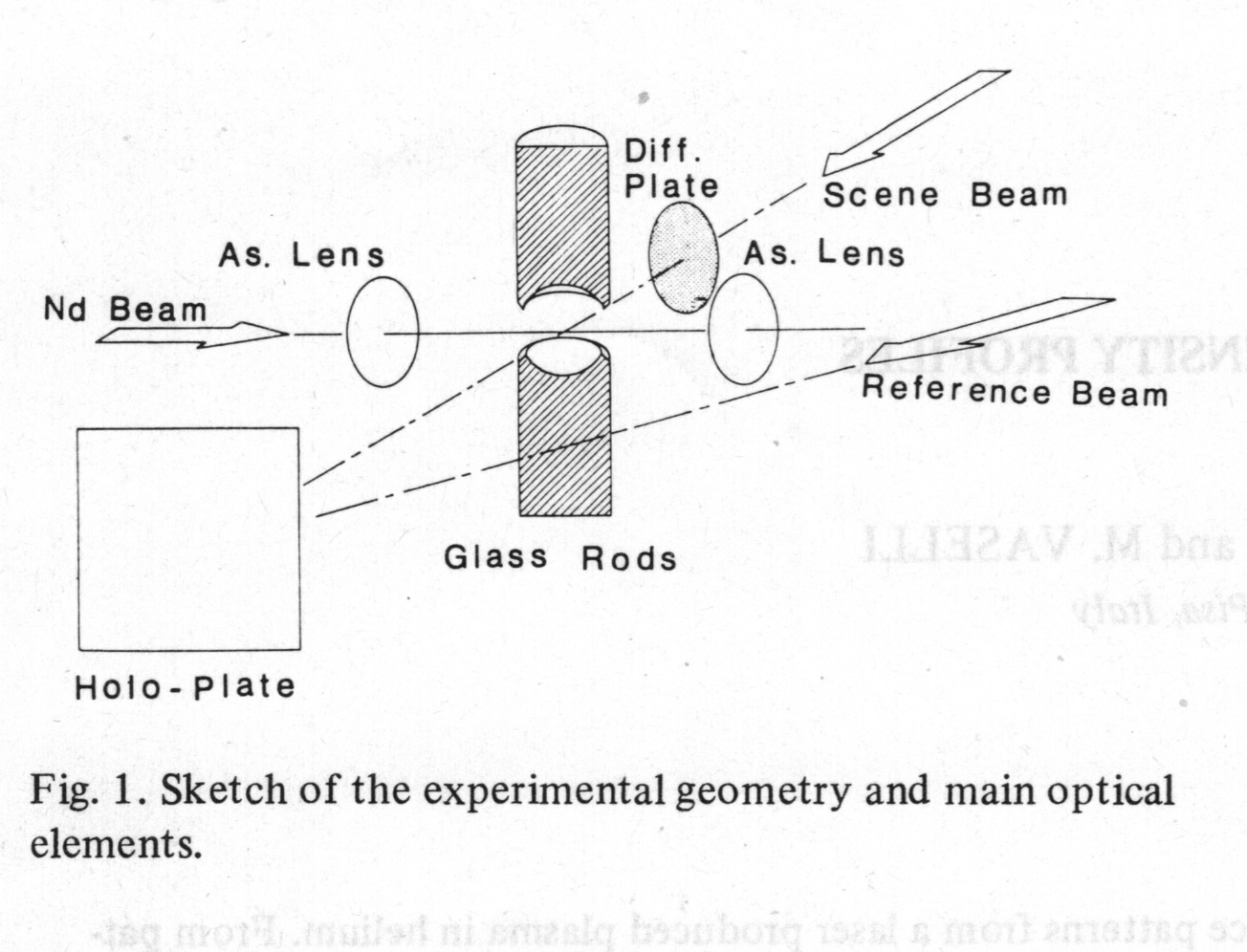 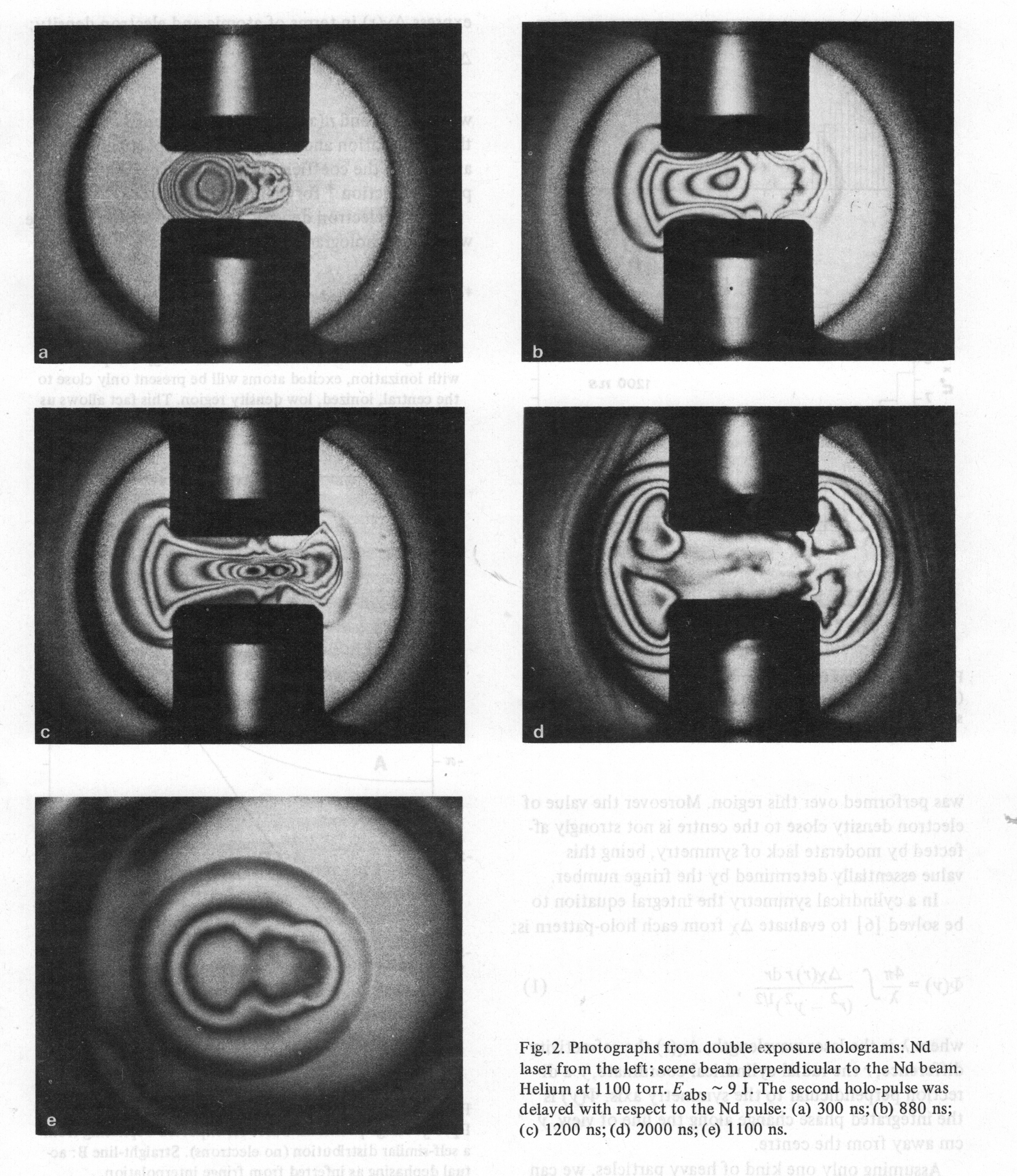 Photographs from double exposure holograms
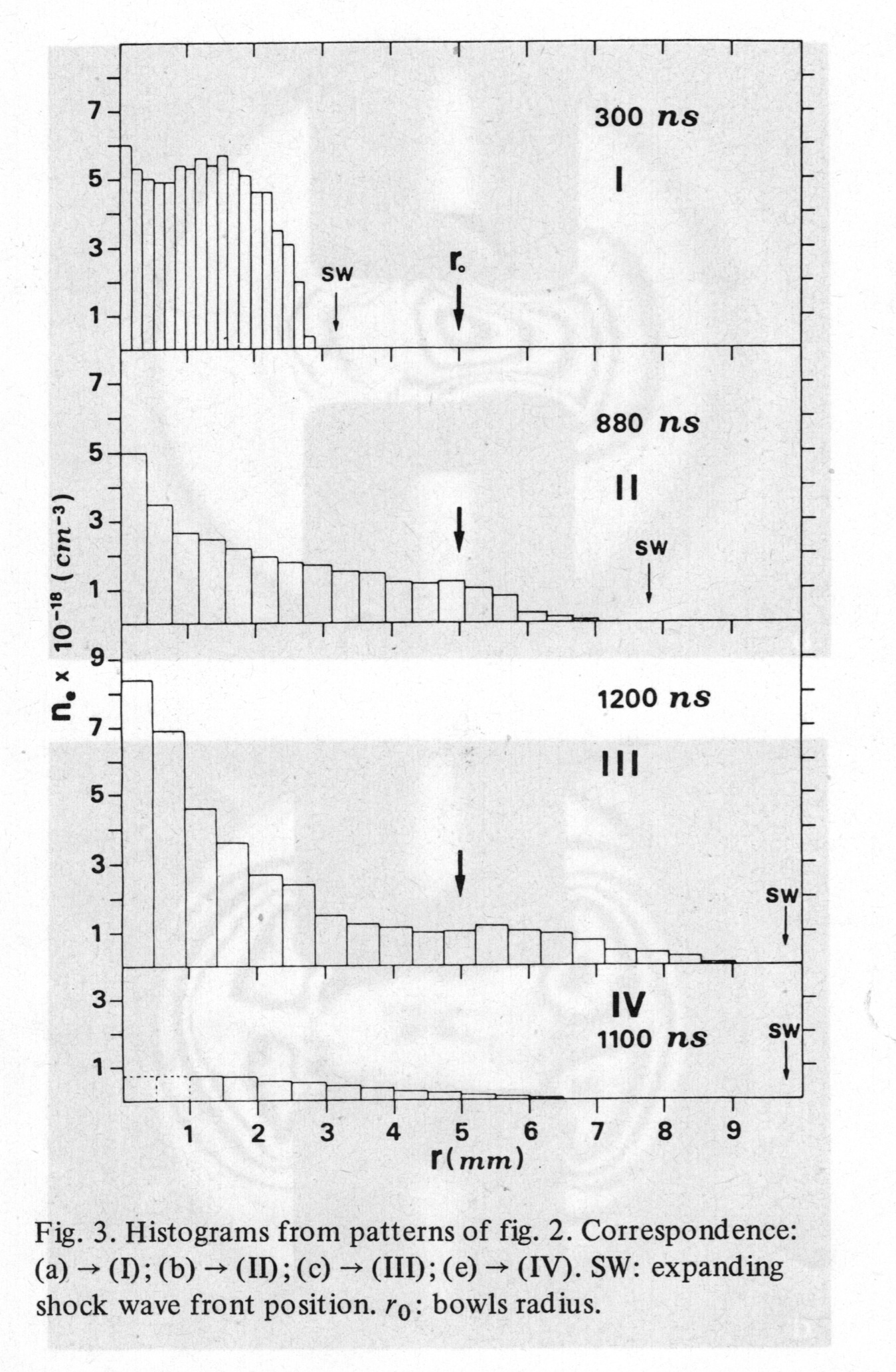 Histograms from patterns of fig.2
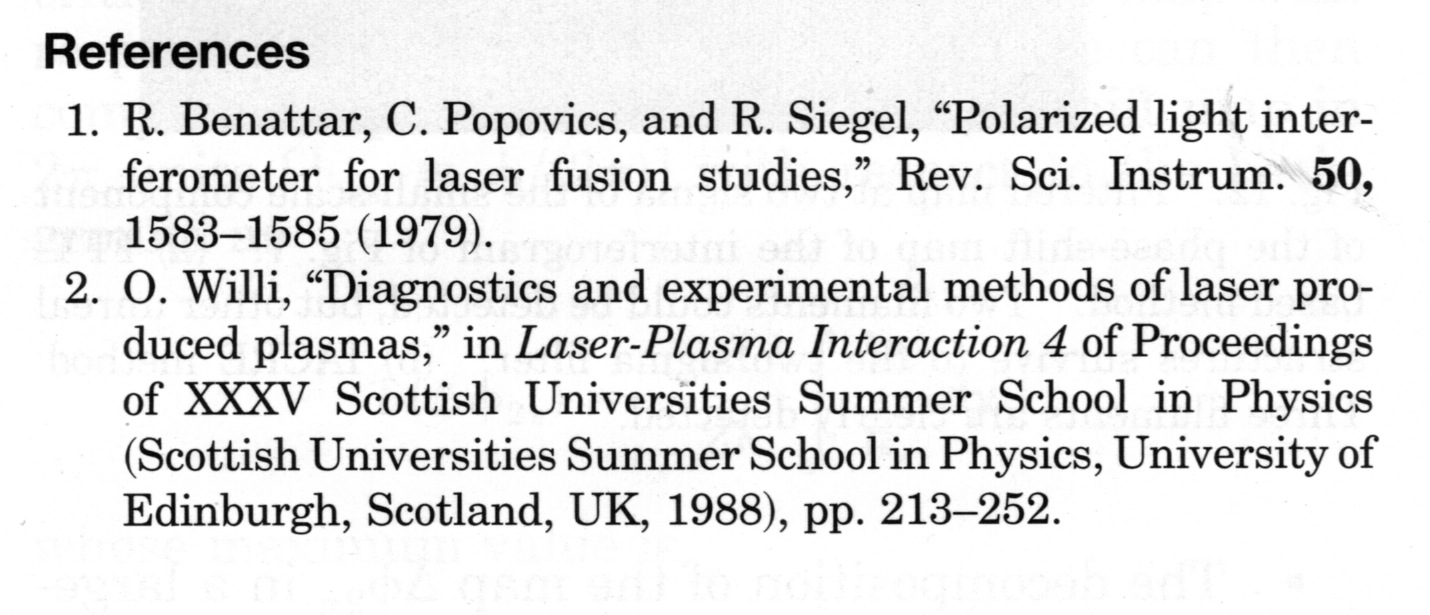 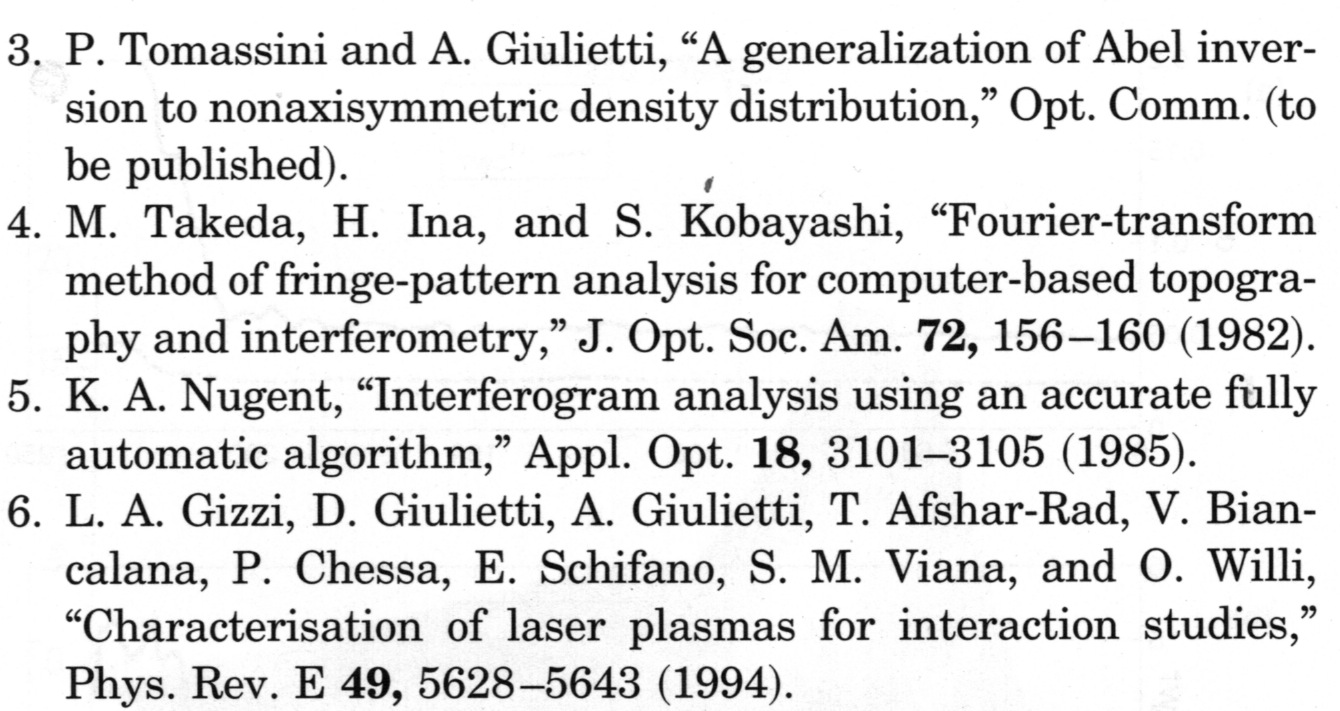 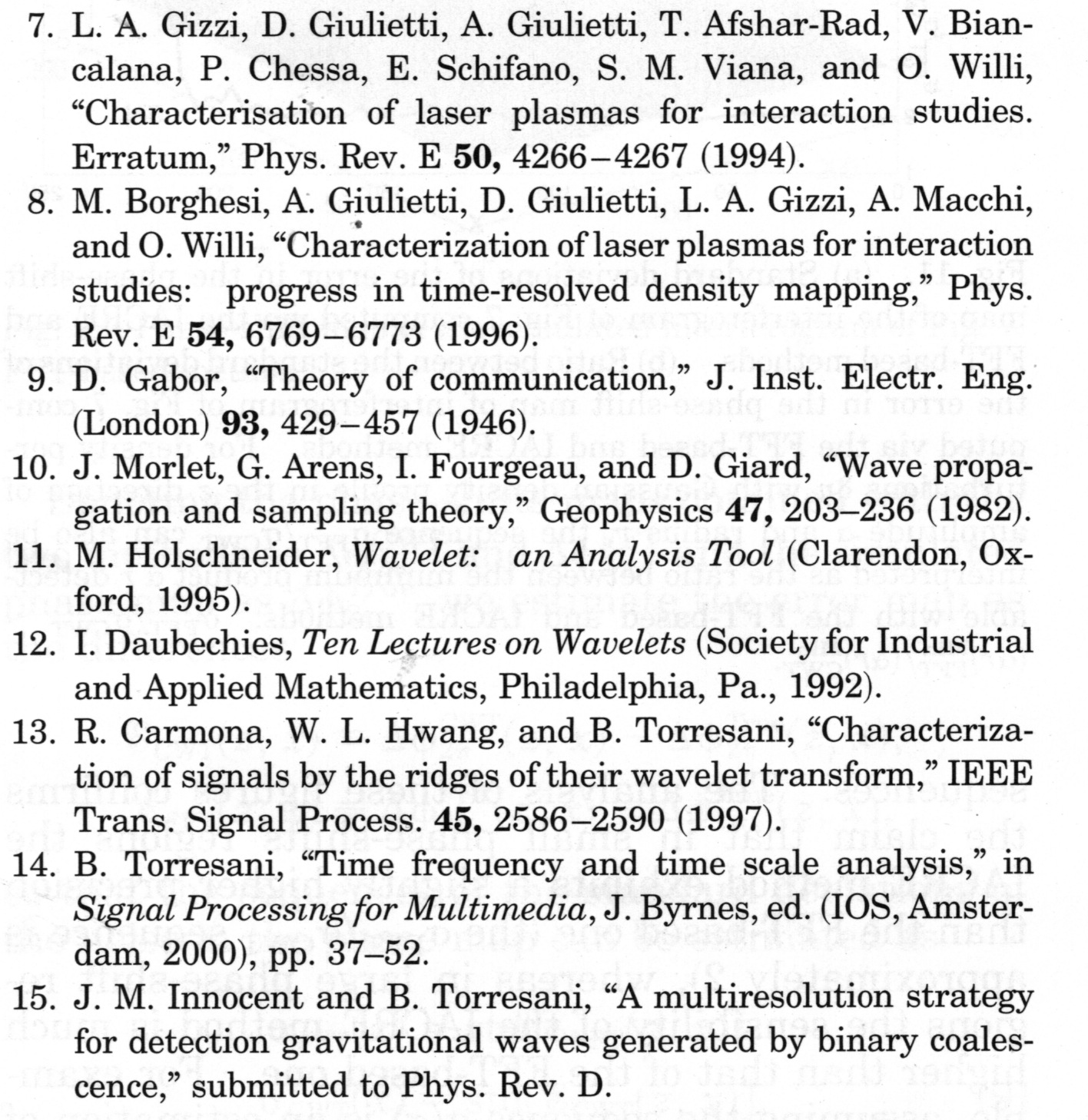 Conclusions
Plasma interferometry is a well-established and easy-to-implement diagnostic method for quantitative electron density mapping.
The reliability of the electron density values ​​that it provides can be further increased thanks to a calibration that can come from the simultaneous detection of specific radiations emitted during the laser-plasma interaction.